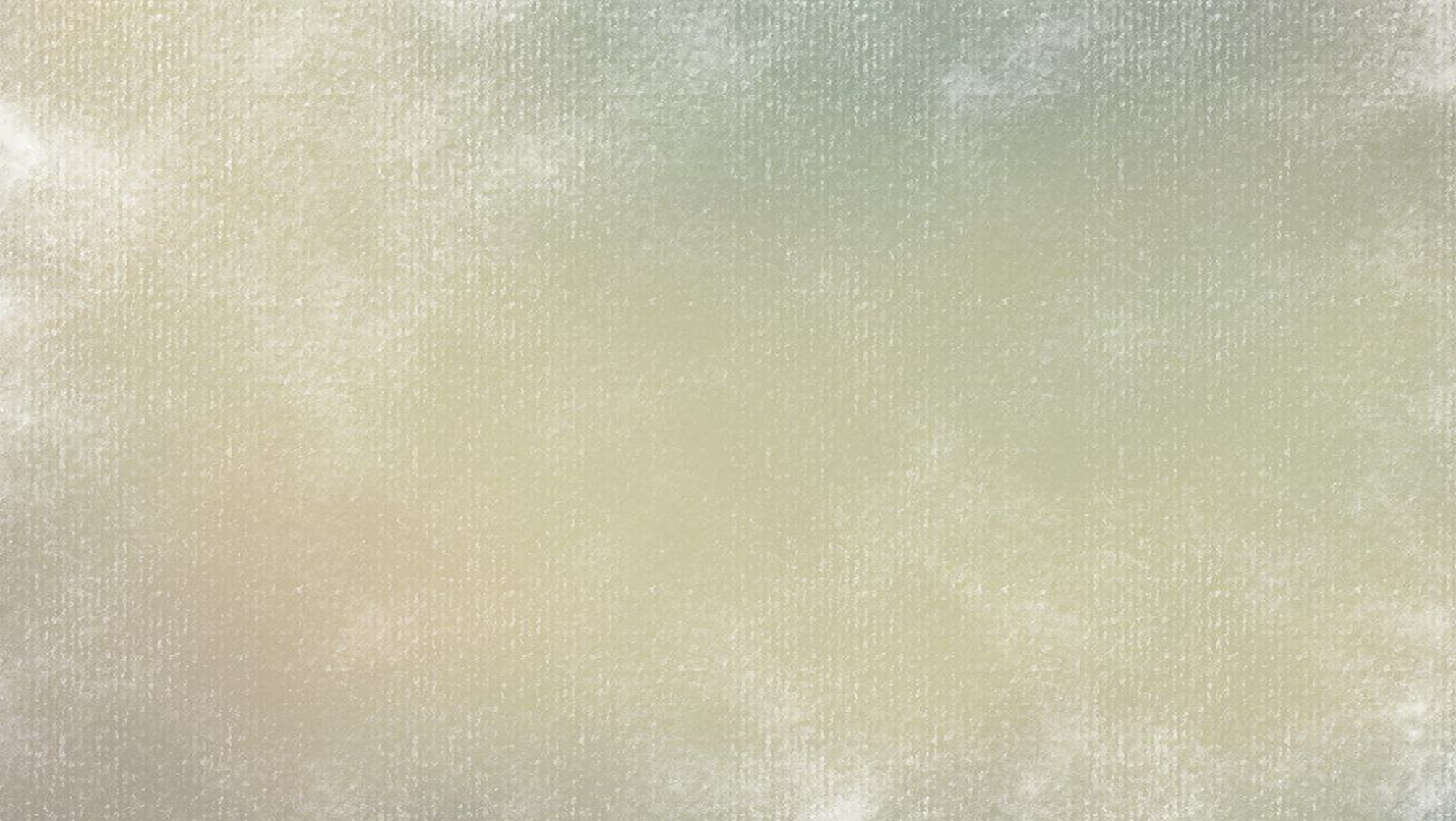 Внеклассное мероприятие
Луганская Народная Республика
ГБОУ «Беловодский лицей «Лидер»
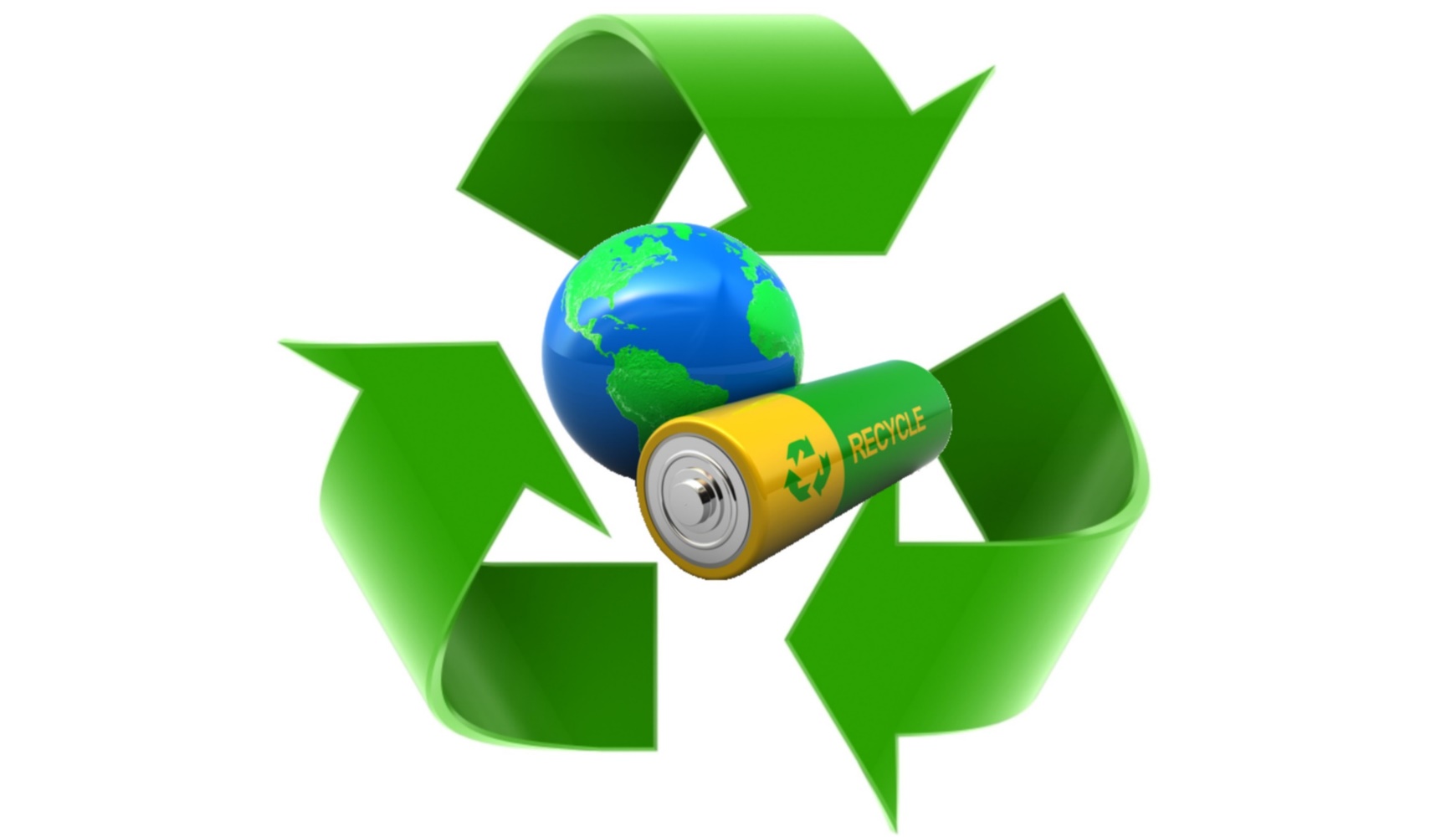 Большие беды 
от маленькой батарейки
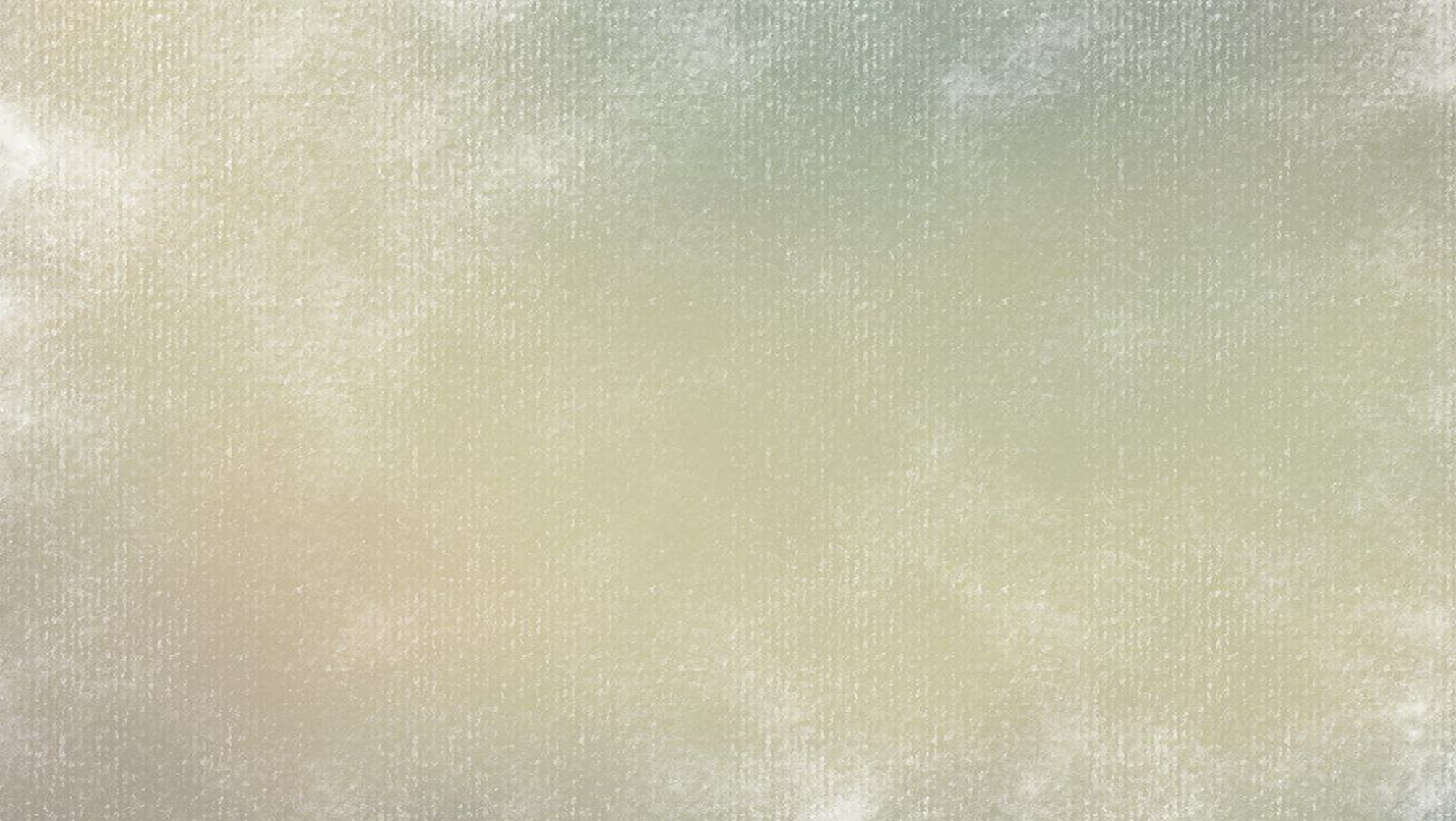 «Рыбе – вода, птице – воздух, зверям – лес, степи, горы. А человеку нужна Родина.  И охранять природу – значит охранять Родину». 
                             
Константин Пришвин
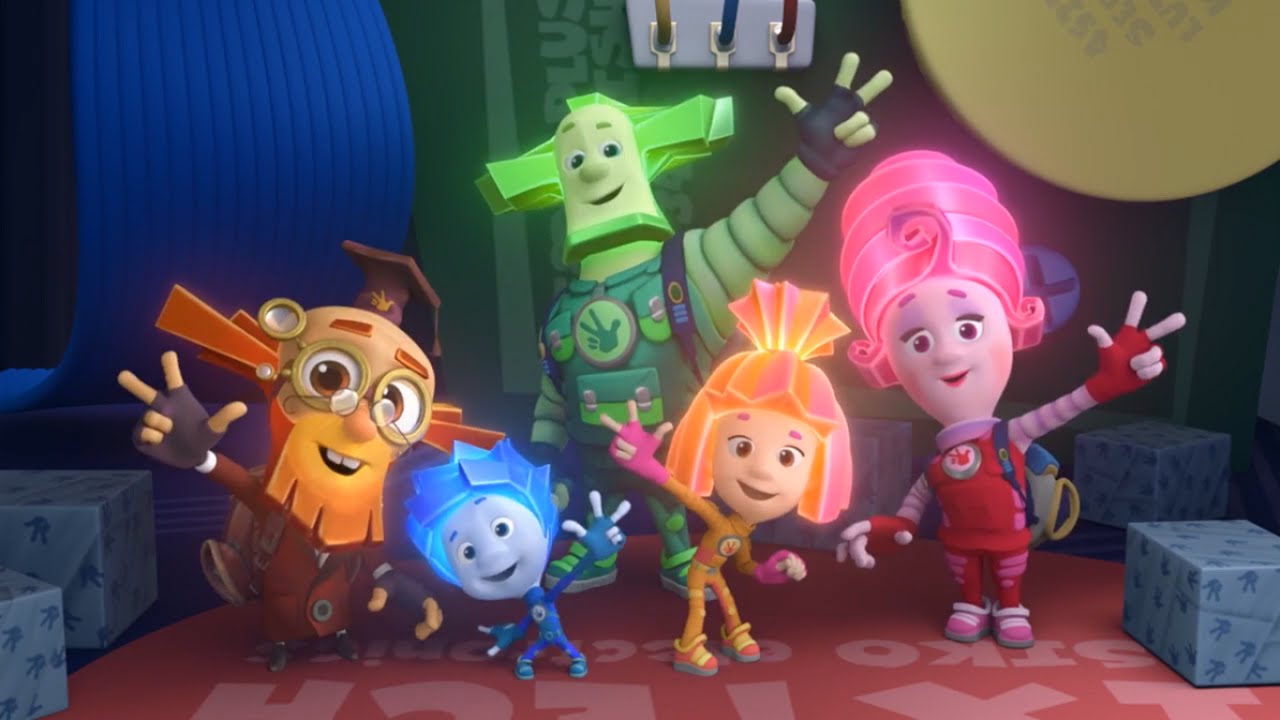 Мультфильм про батарейки
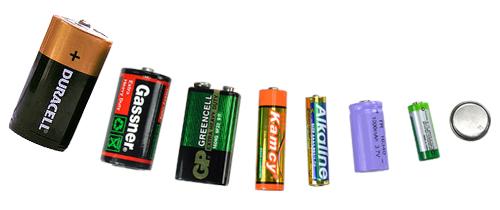 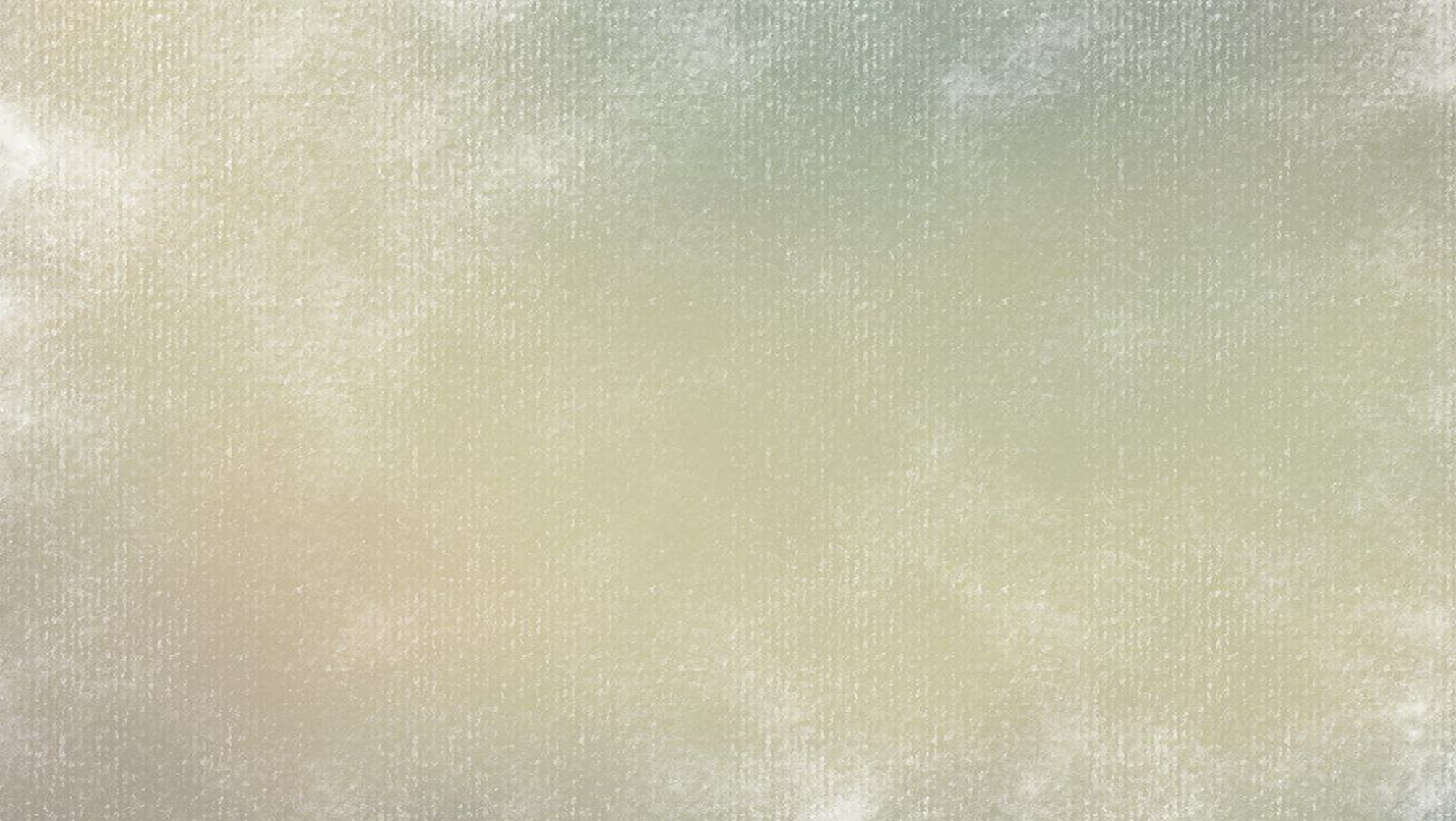 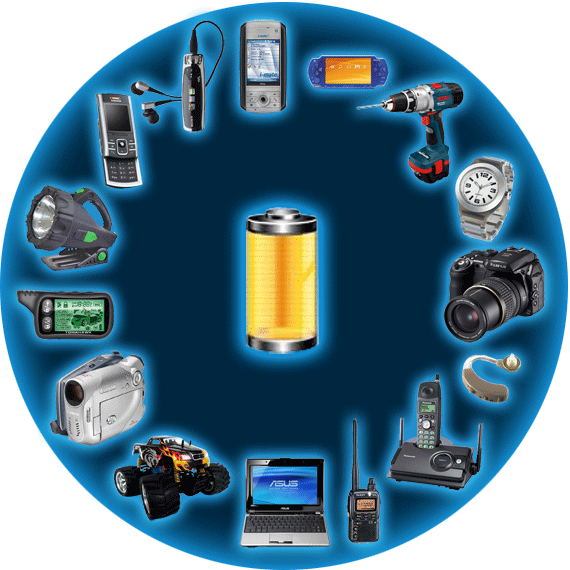 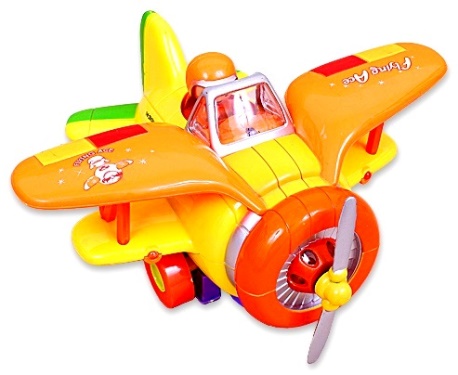 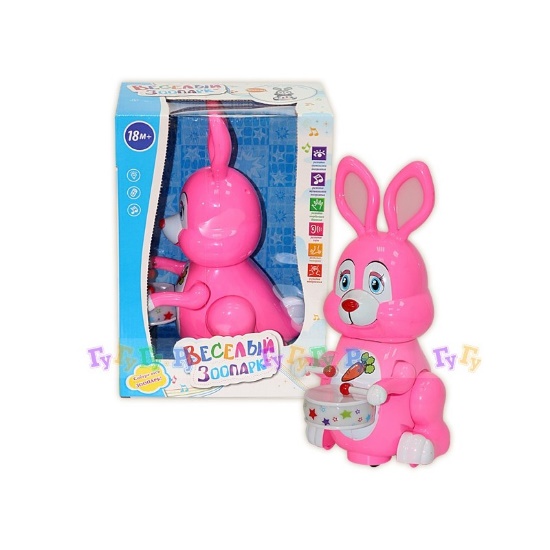 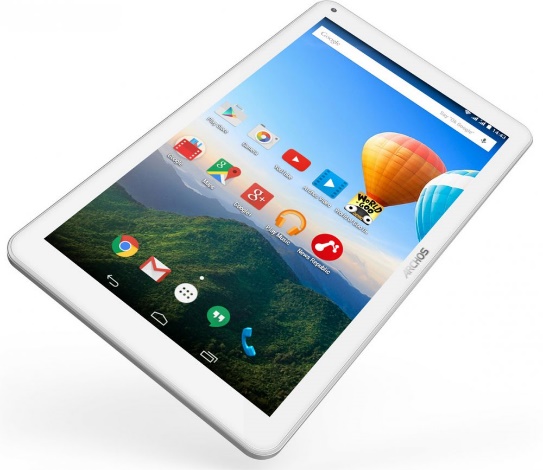 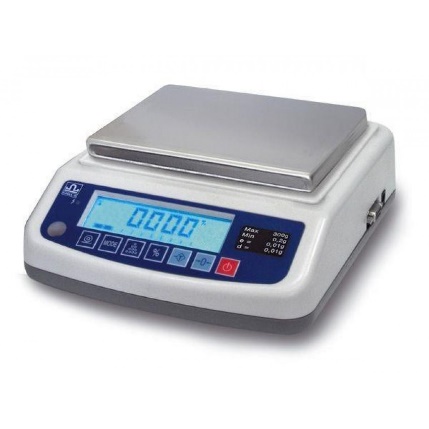 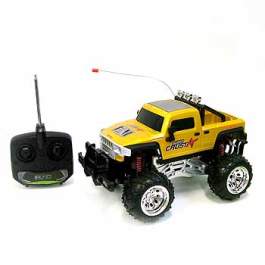 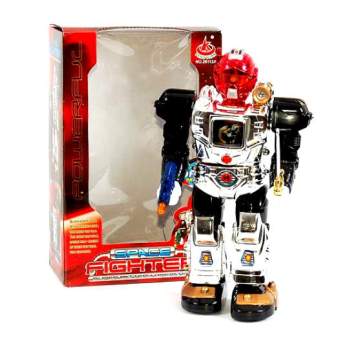 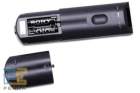 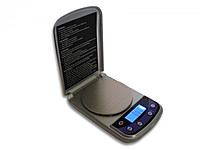 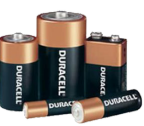 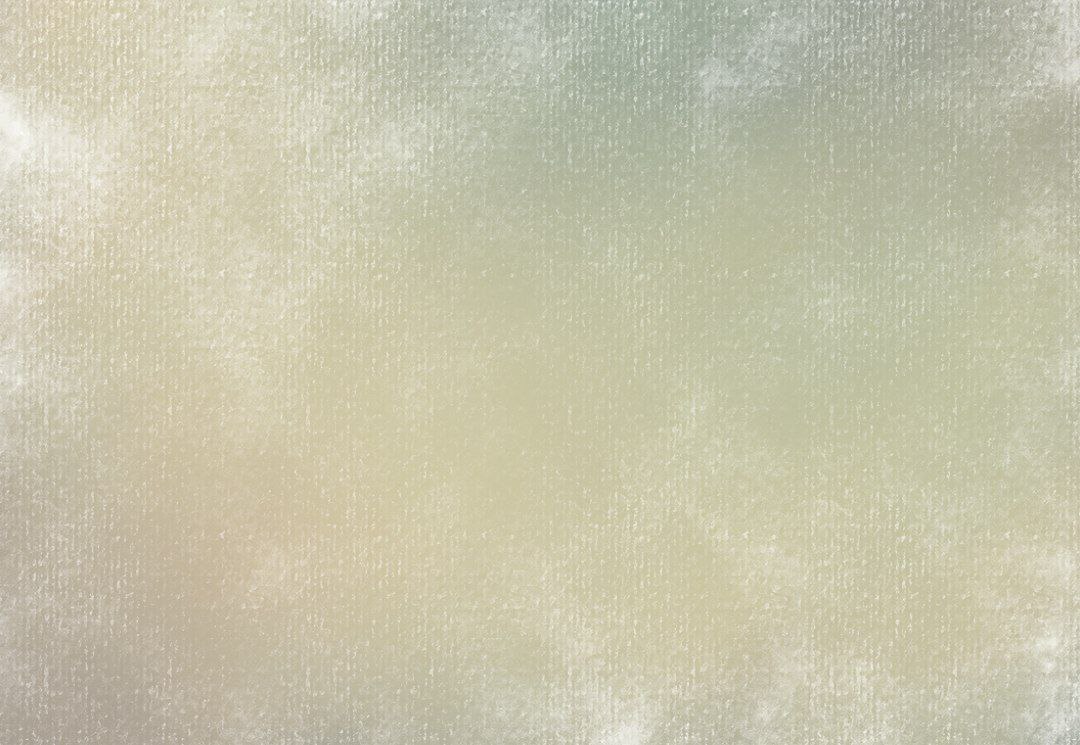 Польза батареек
Электрические батарейки - очень полезная вещь. Батарейки дают бытовым приборам независимость и самостоятельность. Они используются в пультах дистанционного управления телевизором, в электронных часах, в фотоаппаратах, сотовых телефонах, в детских игрушках, в карманных фонариках и других устройствах.
 В дальнейшем жизнь без батареек может быть невозможна, так как в современном мире трудно представить себе жизнь без использования источников тока.
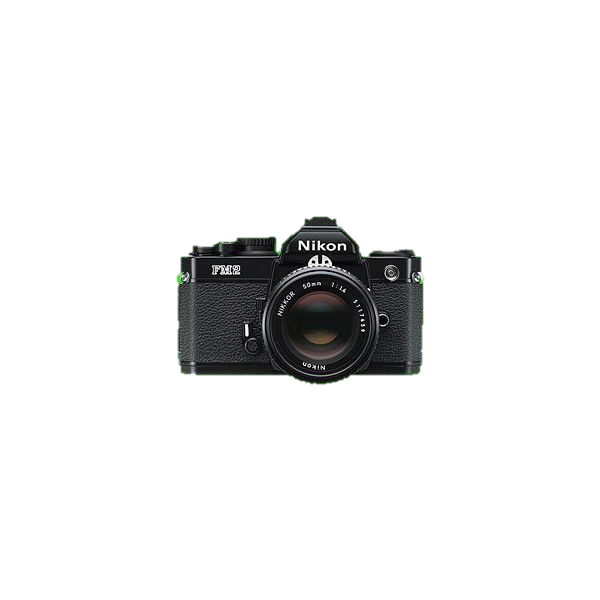 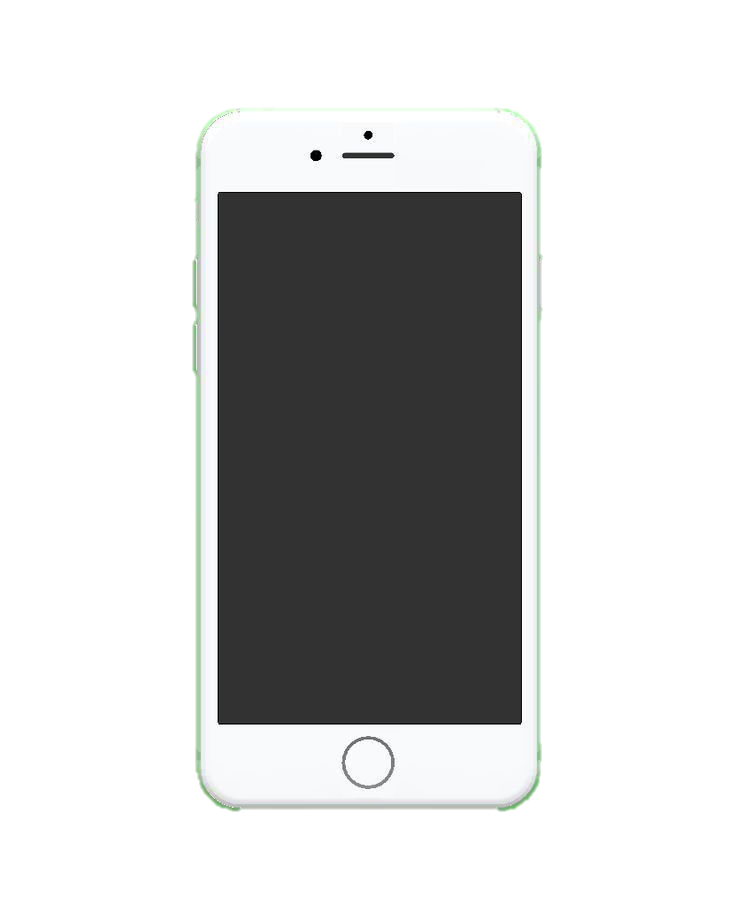 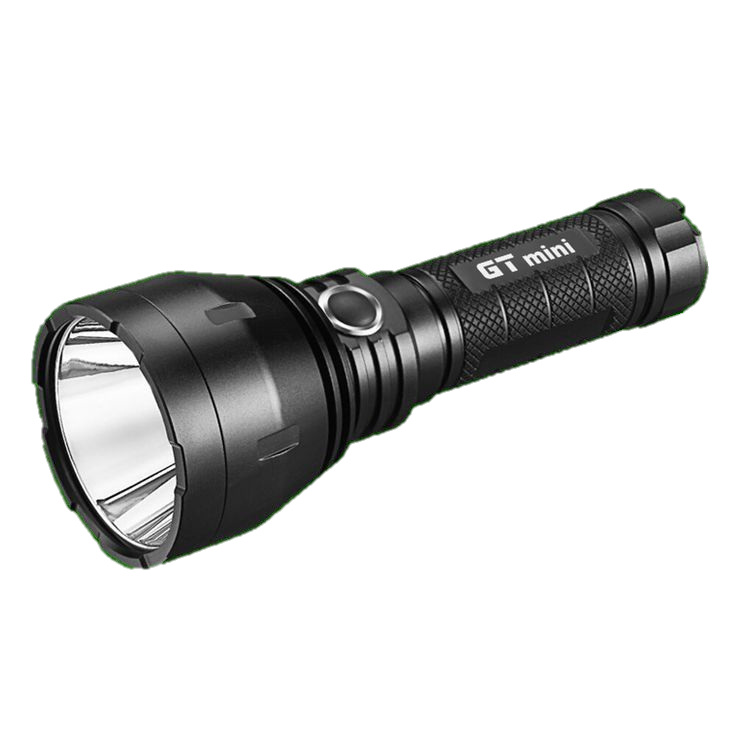 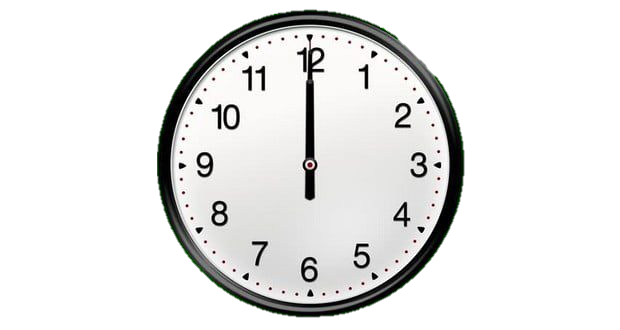 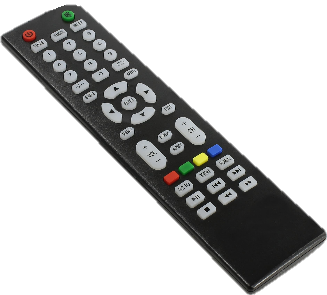 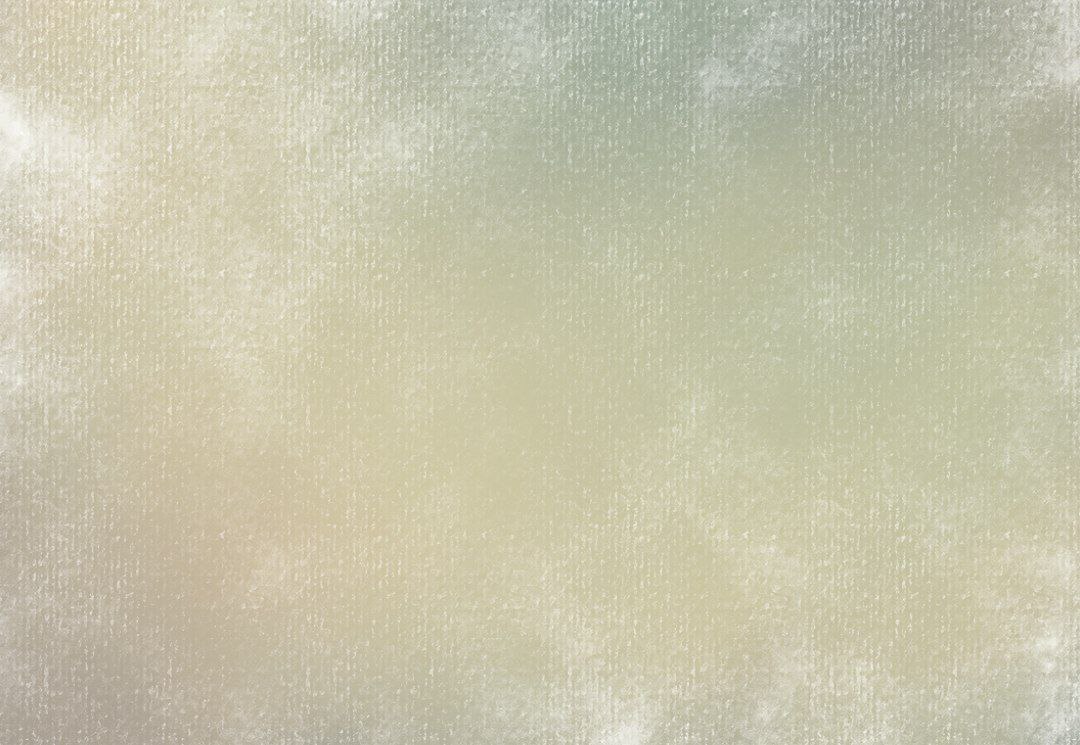 Что такое батарейка?
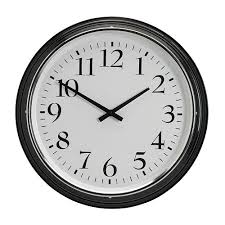 Батарейка - это элемент питания, автономный источник электричества для разнообразных устройств.
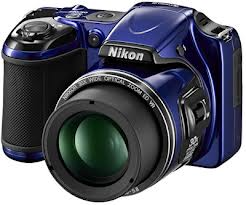 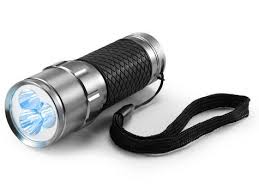 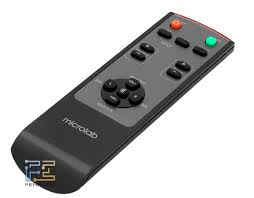 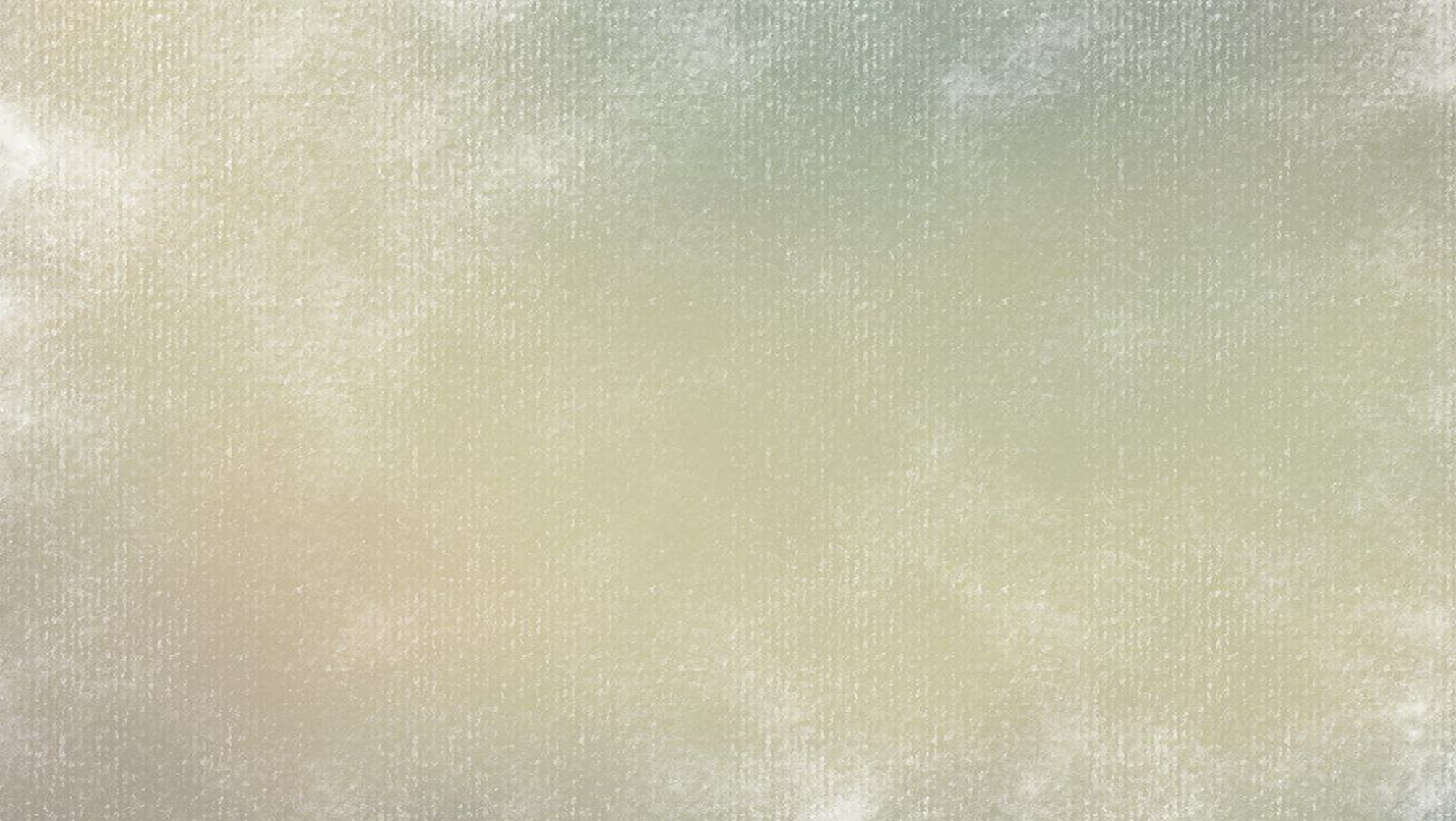 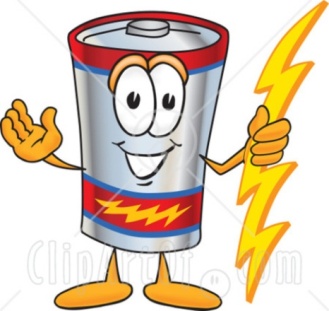 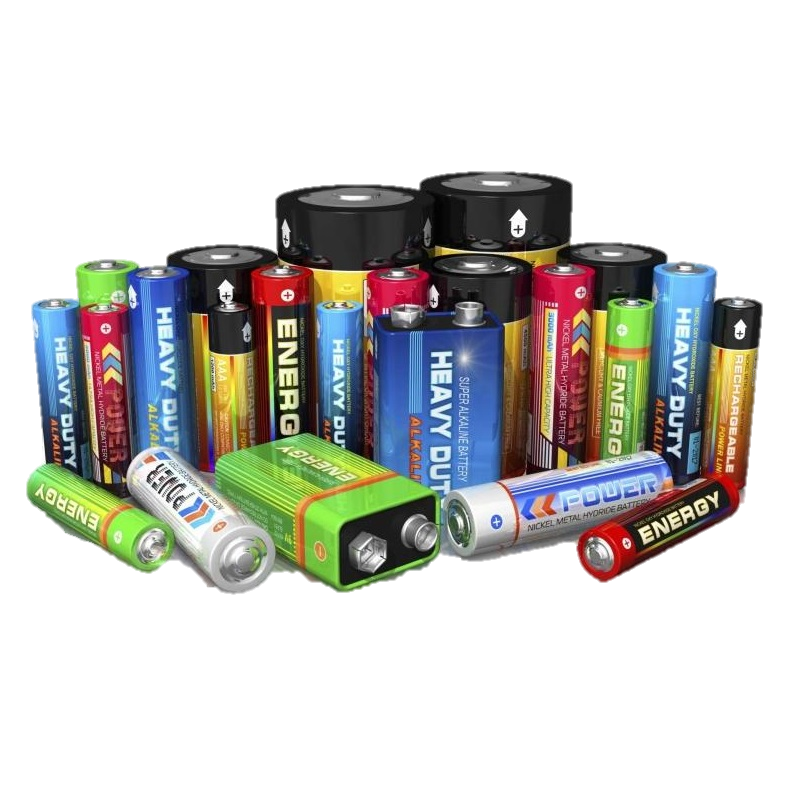 Батарейки бывают нескольких видов:
«мизинчиковые», «пальчиковые», «крона»,«бочка», «таблетка».
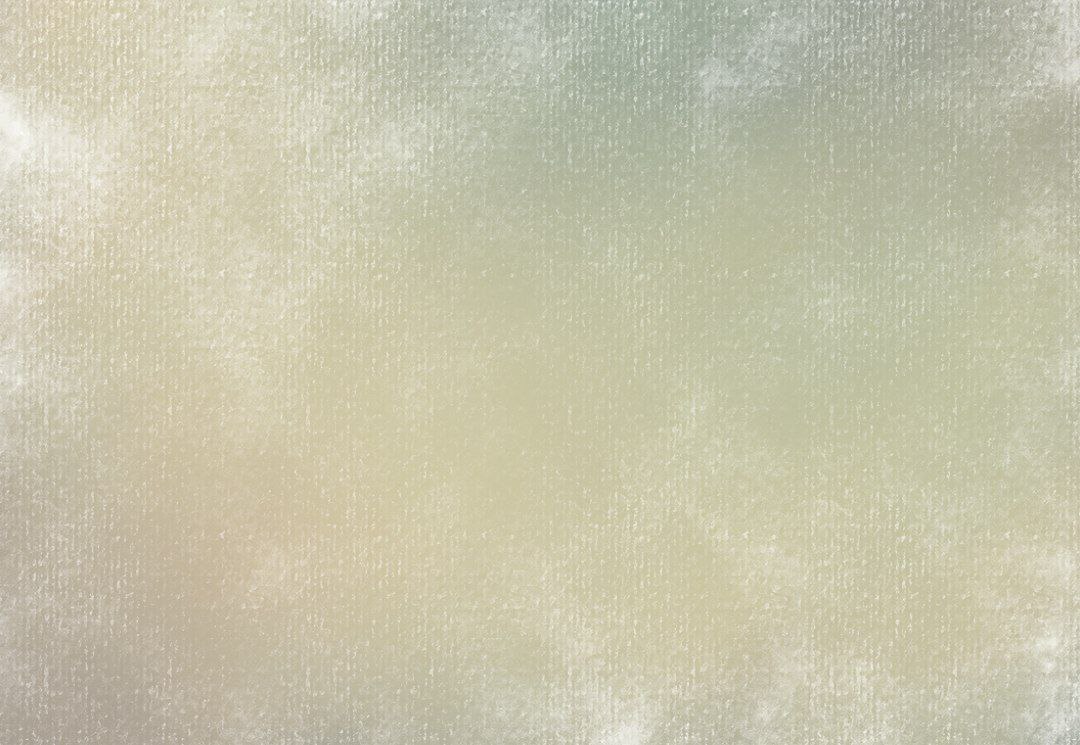 История изобретения               батарейки
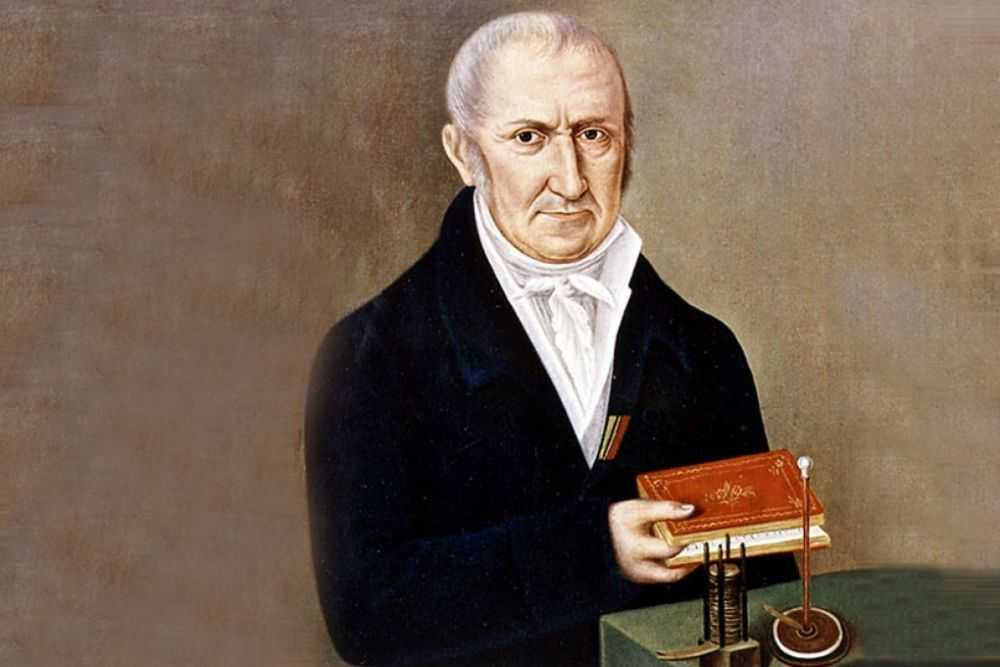 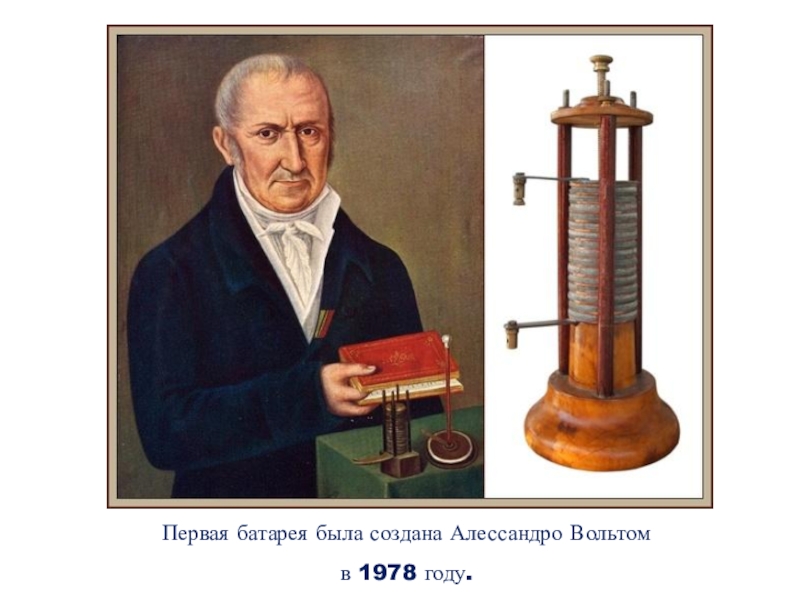 В 1800 году итальянский физик и химик Алессандро Вольта представил миру вольтов столб, первую химическую батарею. Это изобретение стало важнейшим шагом в изучении электричества и положило начало развитию технологий, использующих электрическую энергию.
Алессандро Джузеппе Антонио Анастасио Вольта
(1745-1827) - итальянский физик, химик и физиолог , один из основоположников учения об электричестве; граф.
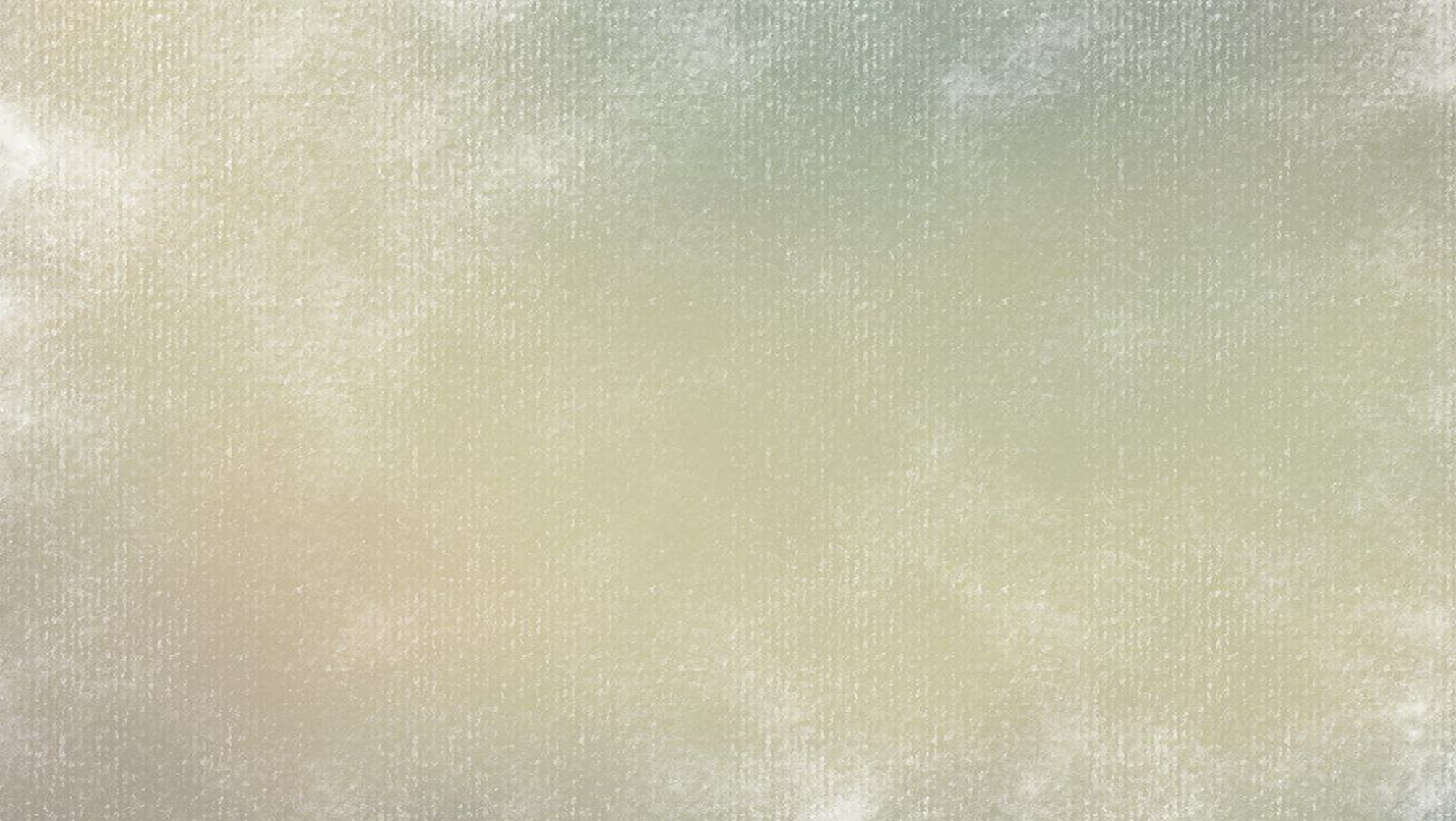 Все ли знают, что делать с отработавшими батарейками?
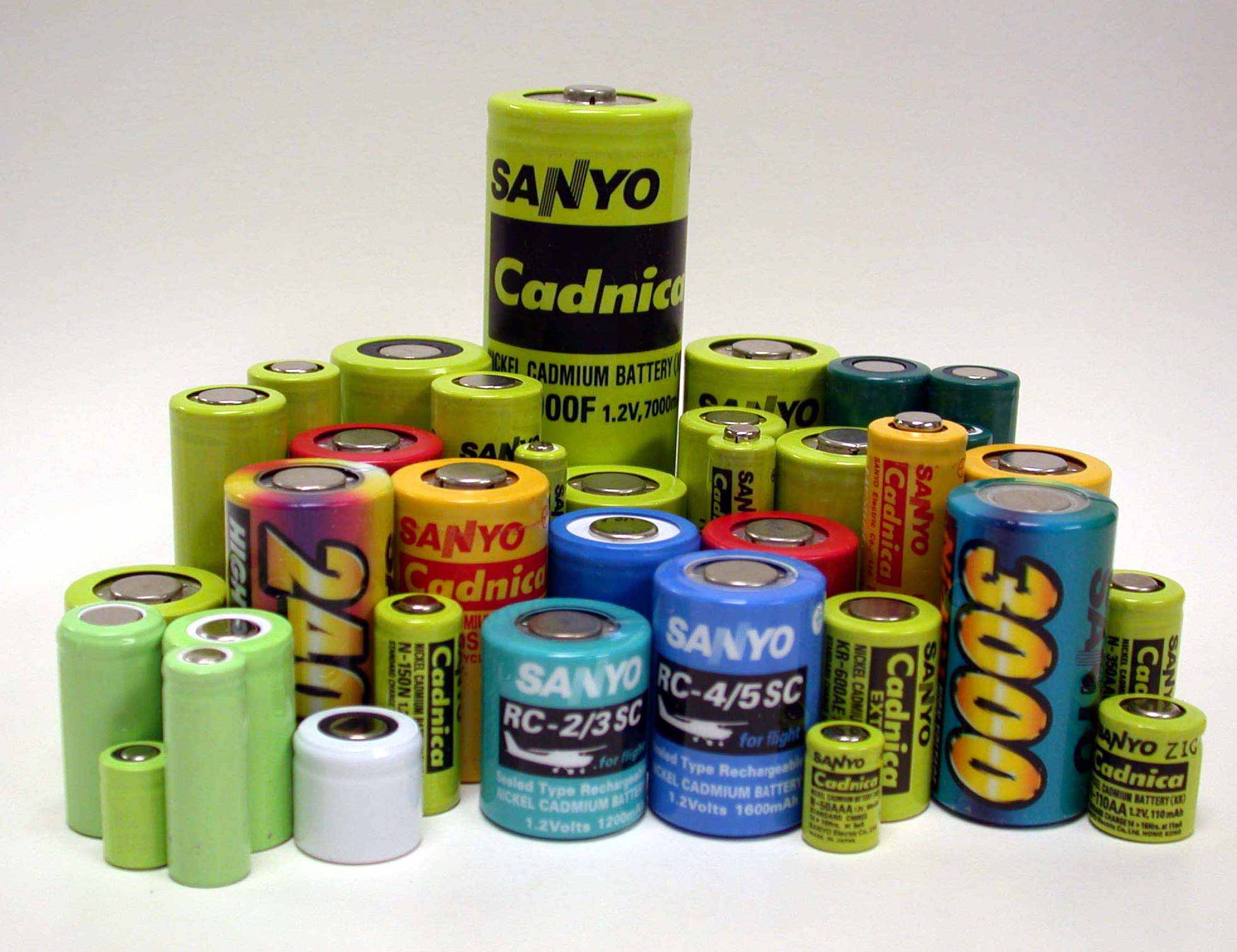 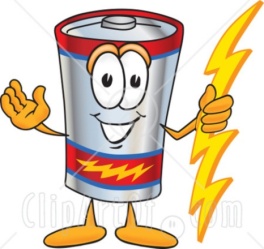 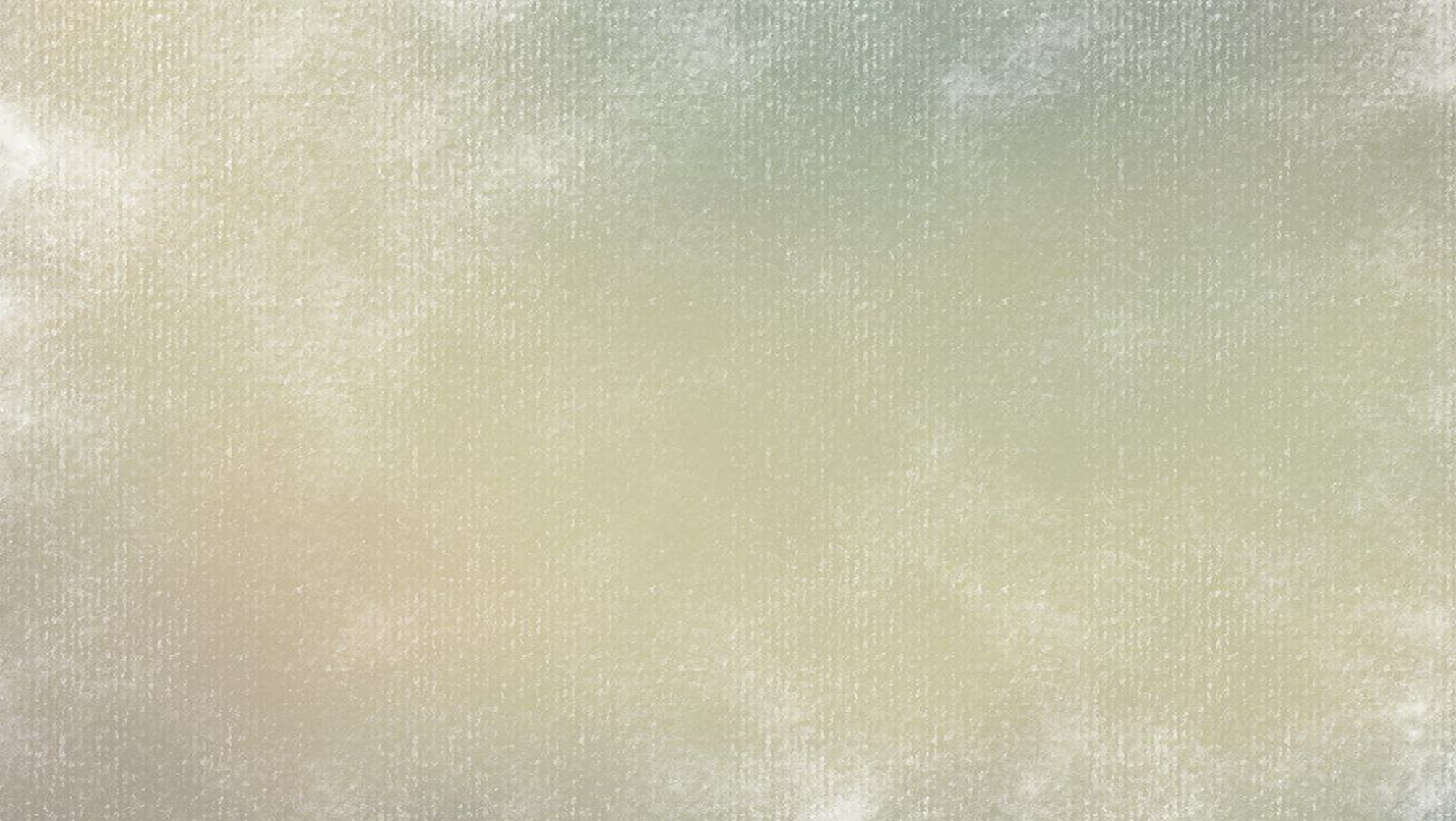 Рассматривая батарейки можно обнаружить на каждой батарейке есть знак, обозначающий, что ее нельзя выбрасывать в мусорный бак.
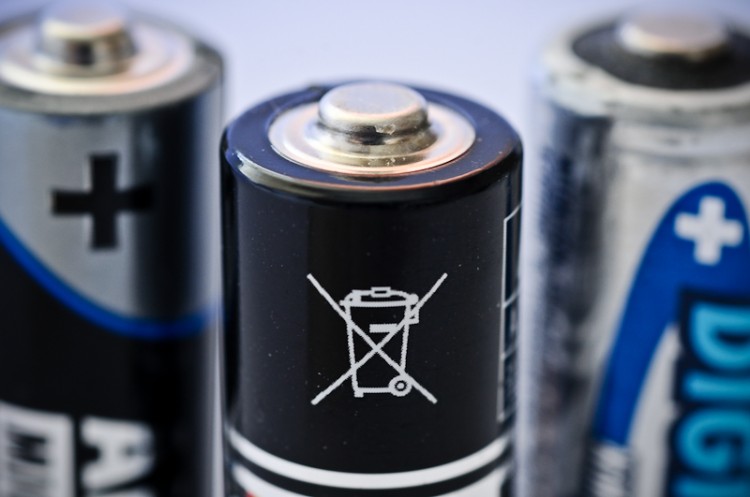 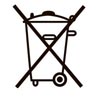 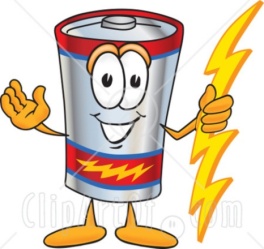 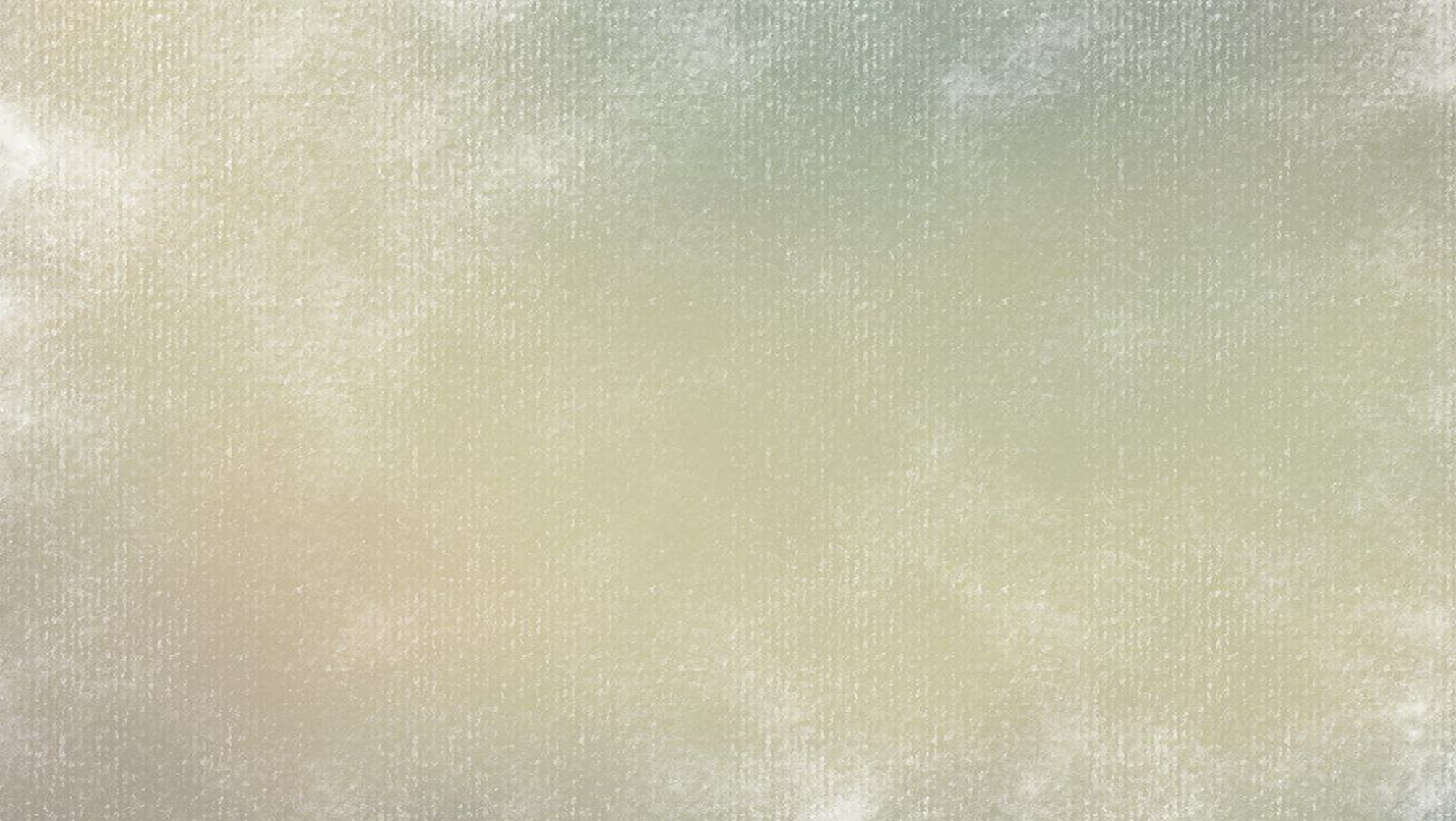 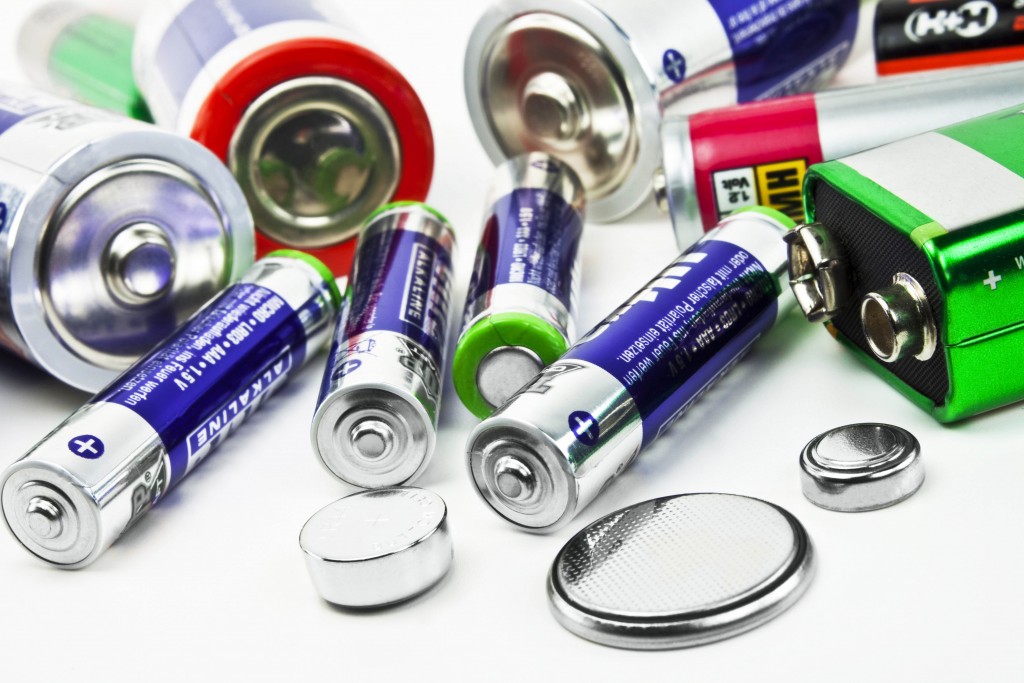 Из всех видов батареек можно выделить пять наиболее широко применяющихся видов:
- солевые батарейки;
- щелочные батарейки;
- ртутные батарейки;
- серебряные батарейки;
- литиевые батарейки.
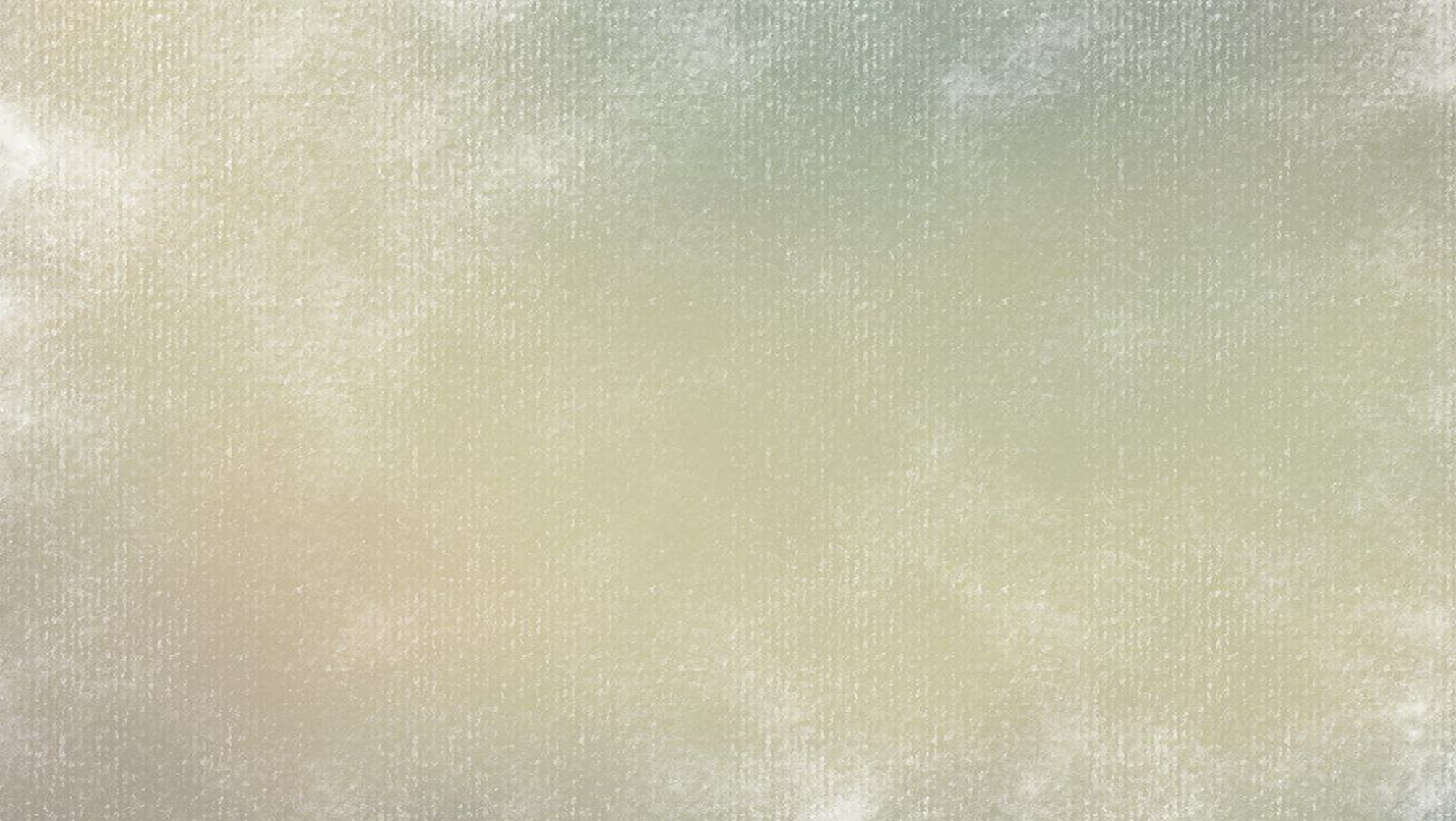 Состав батарейки
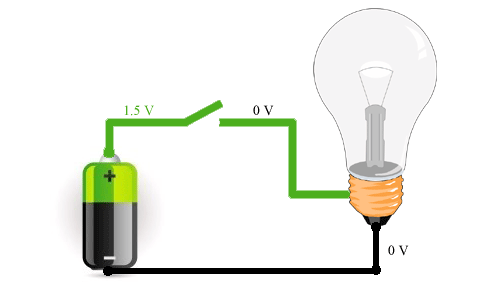 В батарейках содержится множество различных металлов:
             
                      ртуть, 
                      никель, 
                      кадмий, 
                      свинец, 
                      литий,
                      марганец 
                      цинк
                      и др. элементы.
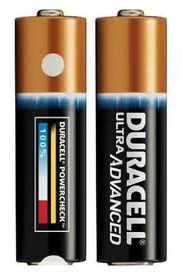 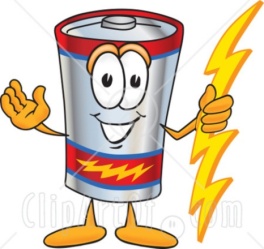 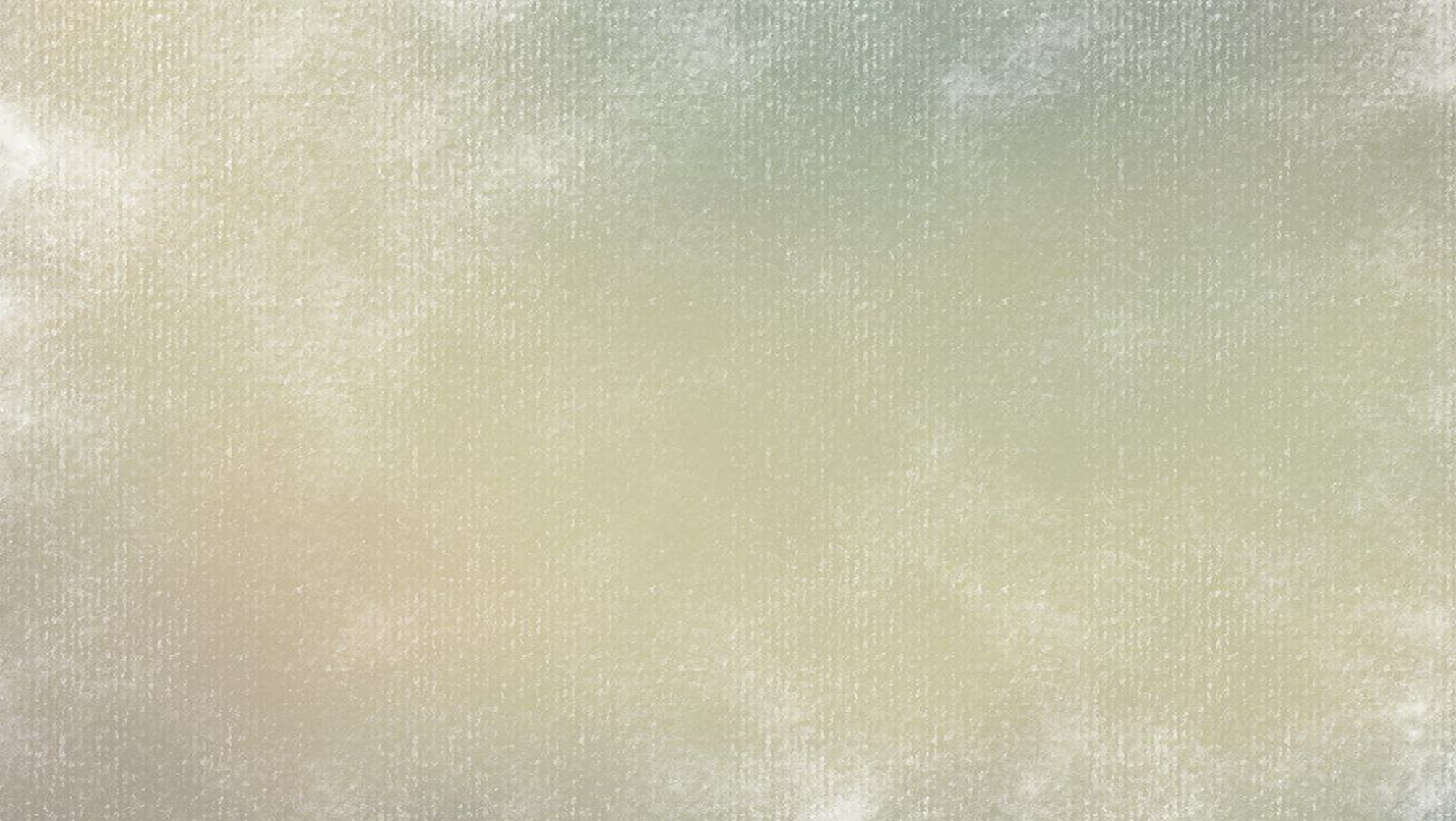 Здоровье человека и батарейки
Разбрасывая батарейки и допуская их разложение в биосфере, 
люди обрекают  себя и весь мир на:
нервные расстройства, заболевания мозга;
опухоли;
заболевания почек и сей мочеполовой системы;
заболевания щитовидной железы, нарушение обмена веществ;
мутации органов дыхания, ухудшение слуха и зрения.
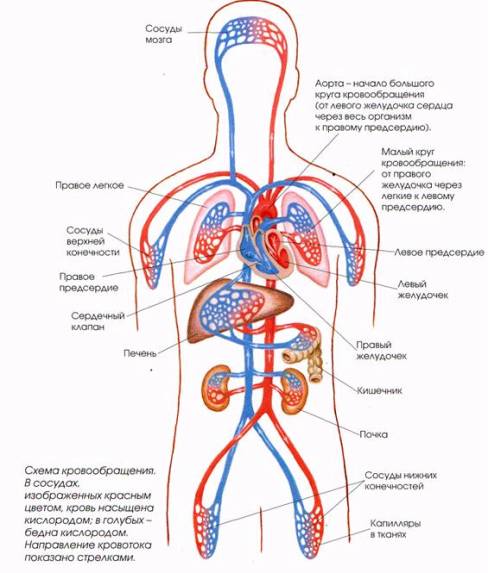 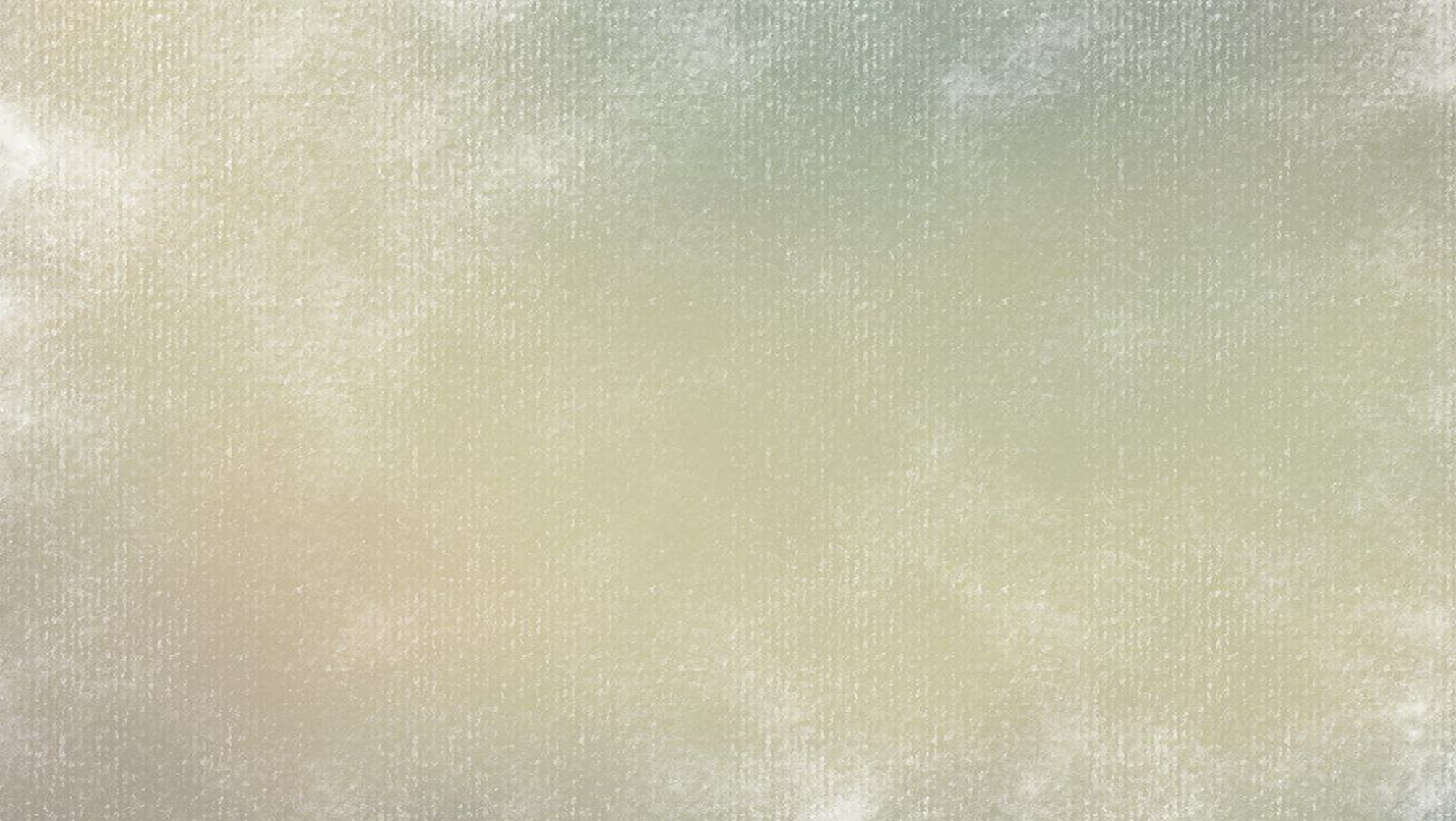 Существует мнение, что одна батарейка загрязняет тяжелыми металлами около 20 квадратных метров земли или 400 литров воды
20 кв. м лесной зоны-это
400 литров воды- это
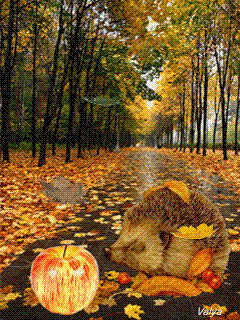 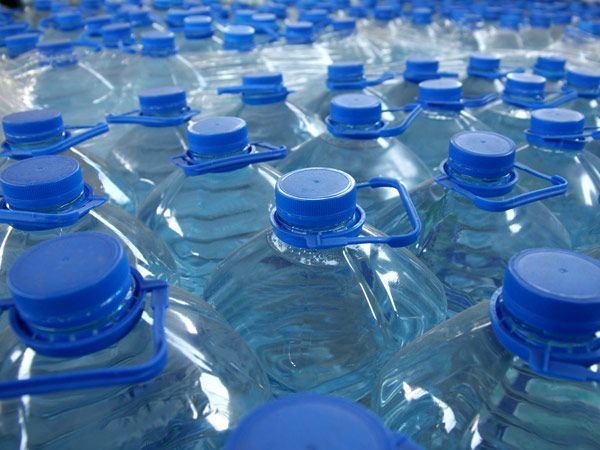 80 бутылок по 5 литров нашему классу этой воды хватает на полгода
Территория обитания трех деревьев, двух кротов, одного ёжика и несколько тысяч дождевых червей
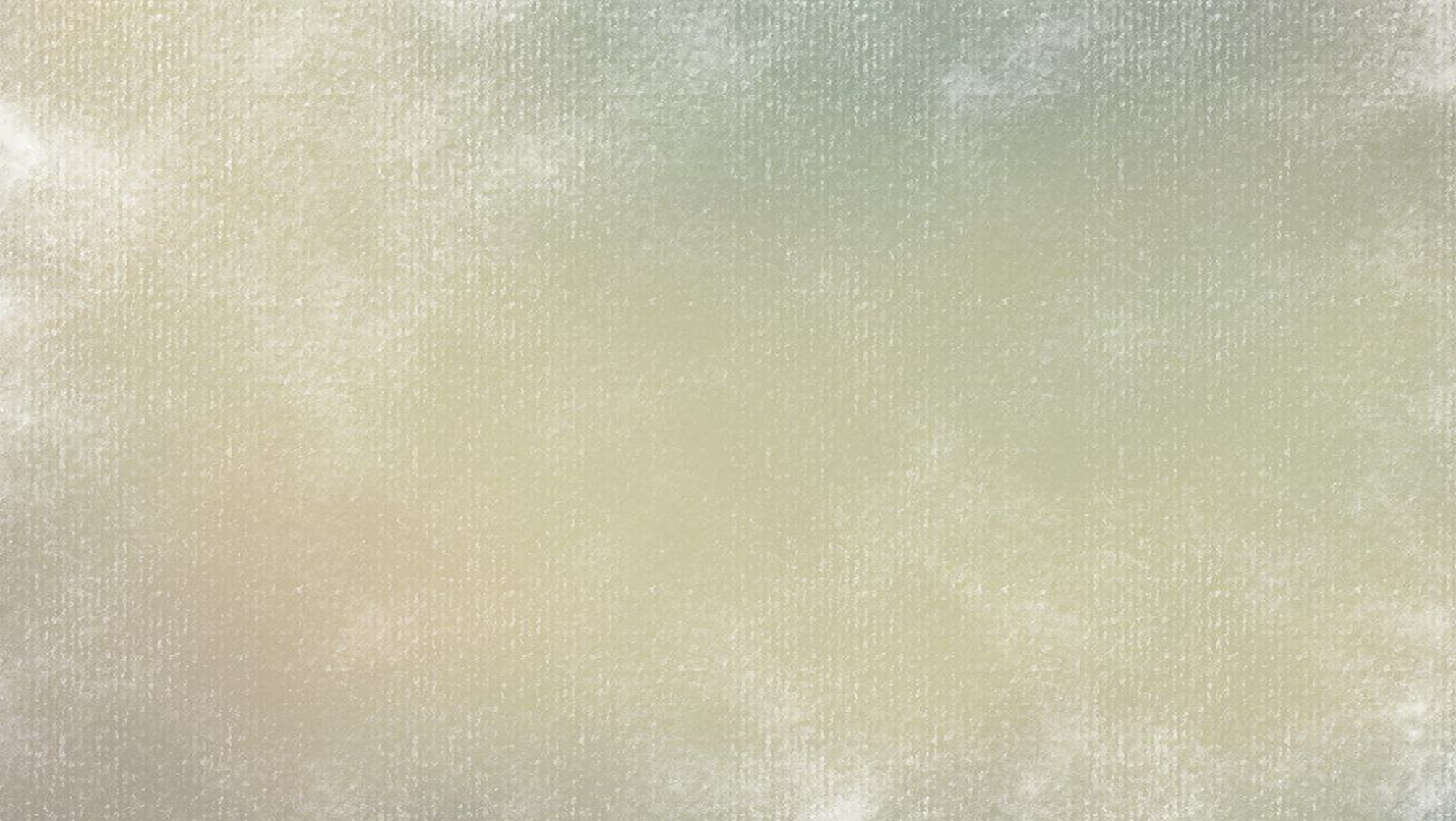 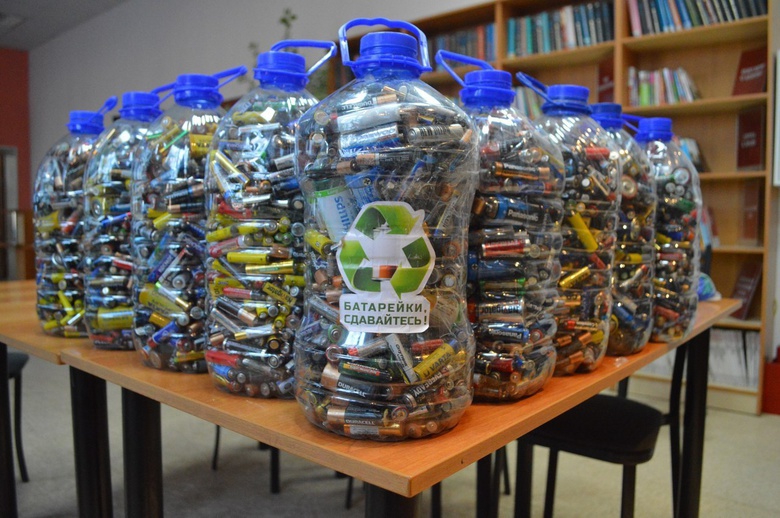 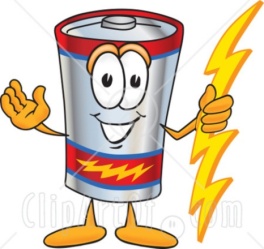 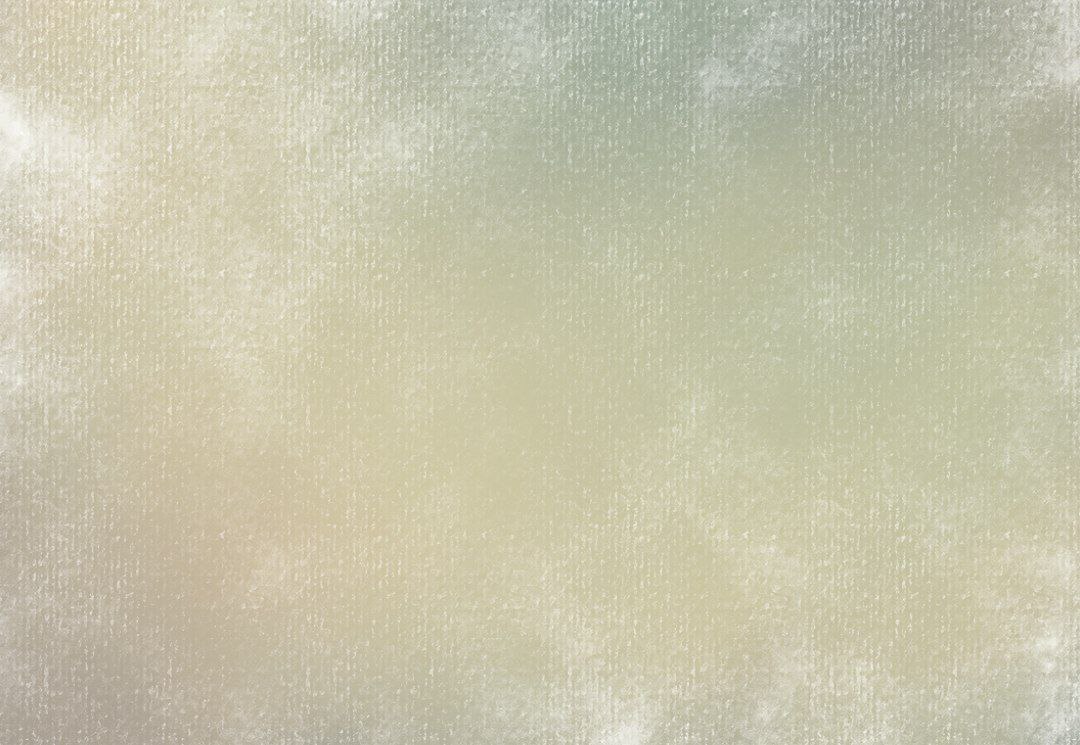 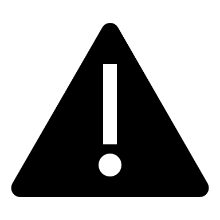 Вред батареек
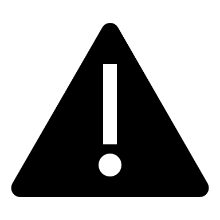 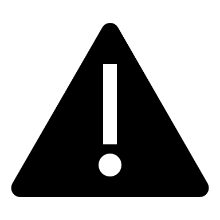 Общеизвестно, что в отработанной батарейке целый ряд вредных для здоровья химических элементов: свинец, кадмий, никель, цинк, ртуть и другие тяжелые металлы. Попадая вместе с водой и едой в организм человека, эти токсины способны вызвать у человека ряд заболеваний — от нервных расстройств до онкологии. 
Одна пальчиковая батарейка загрязняет 20 вк м земли, 400 л воды. Отравленная почва не позволяет растениям жить и обогащать нашу планету кислородам. Она становится бесплодной.
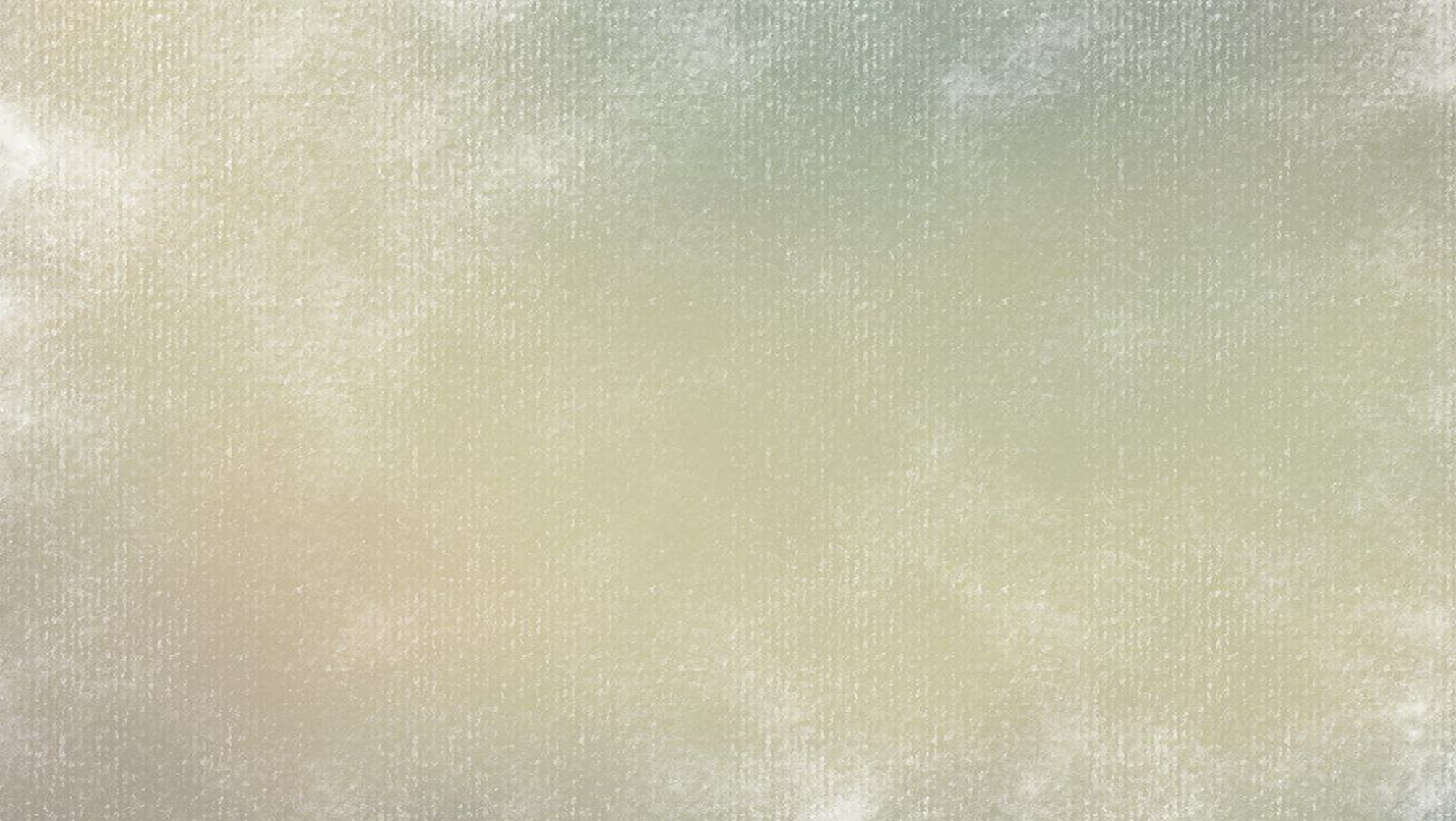 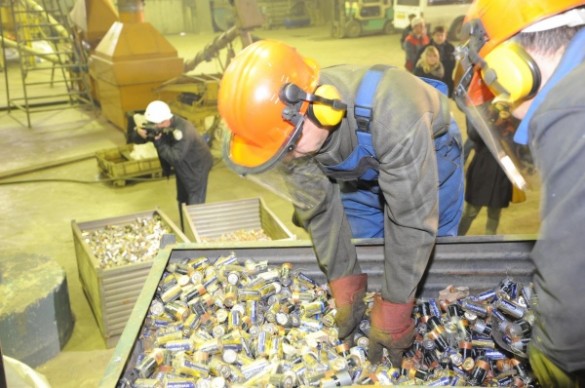 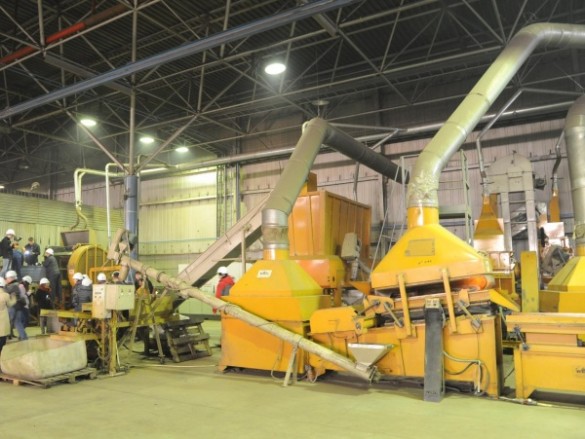 Город Челябинск, 
завод «Мегаполисресурс» по переработке батареек.
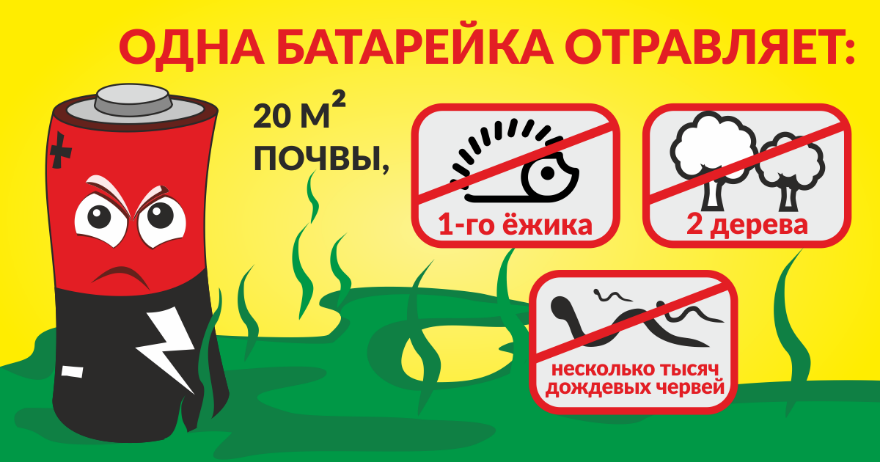 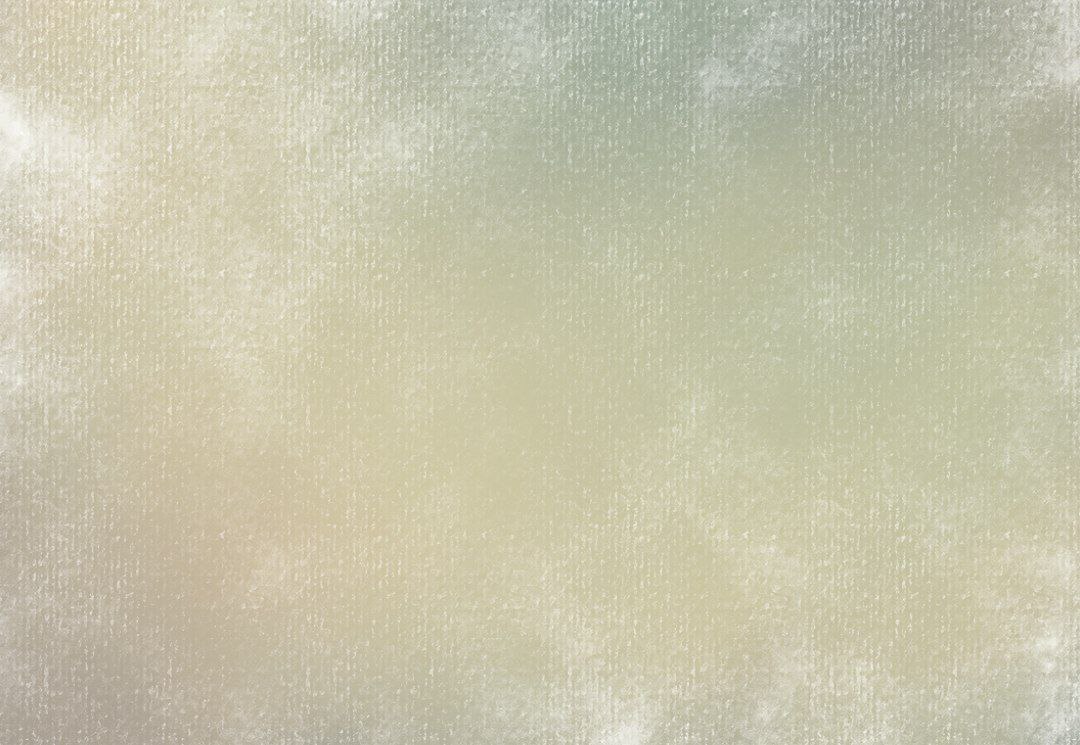 Время разложение батареек
по сравнению 
с другими отходами:

- Батарейки 
 200 лет

- Пластиковые бутылки
от 100 до 200 лет

-Фольга
до 100 лет

-Железные консервные банки
 10 лет
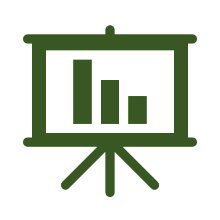 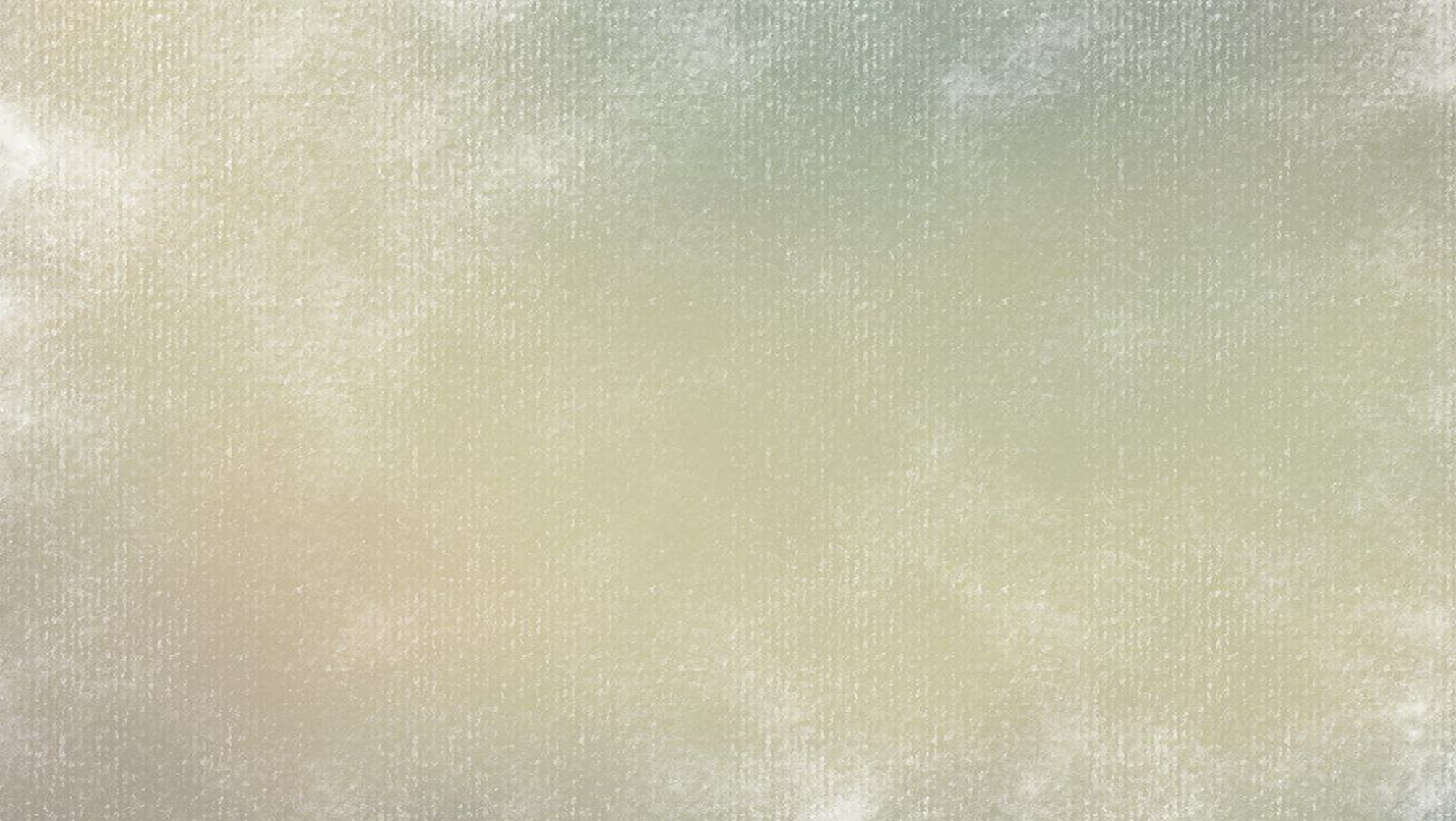 ЭКОЛОГИЧЕСКАЯ АКЦИЯ «Сдай батарейку –  Спаси ёжика!»
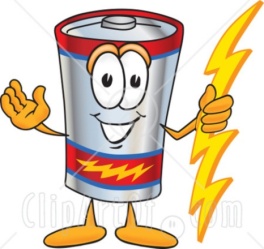 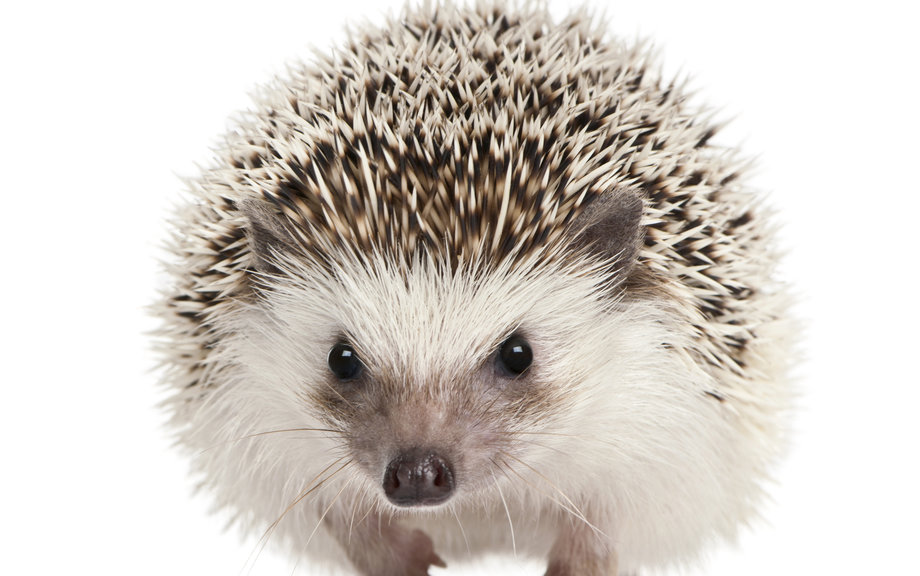 СДАЙ БАТАРЕЙКУ 
- СПАСИ МЕНЯ!!!
МЫ ВСЕ МОЖЕМ СДЕЛАТЬ МИР ЧУТОЧКУ ЛУЧШЕ!
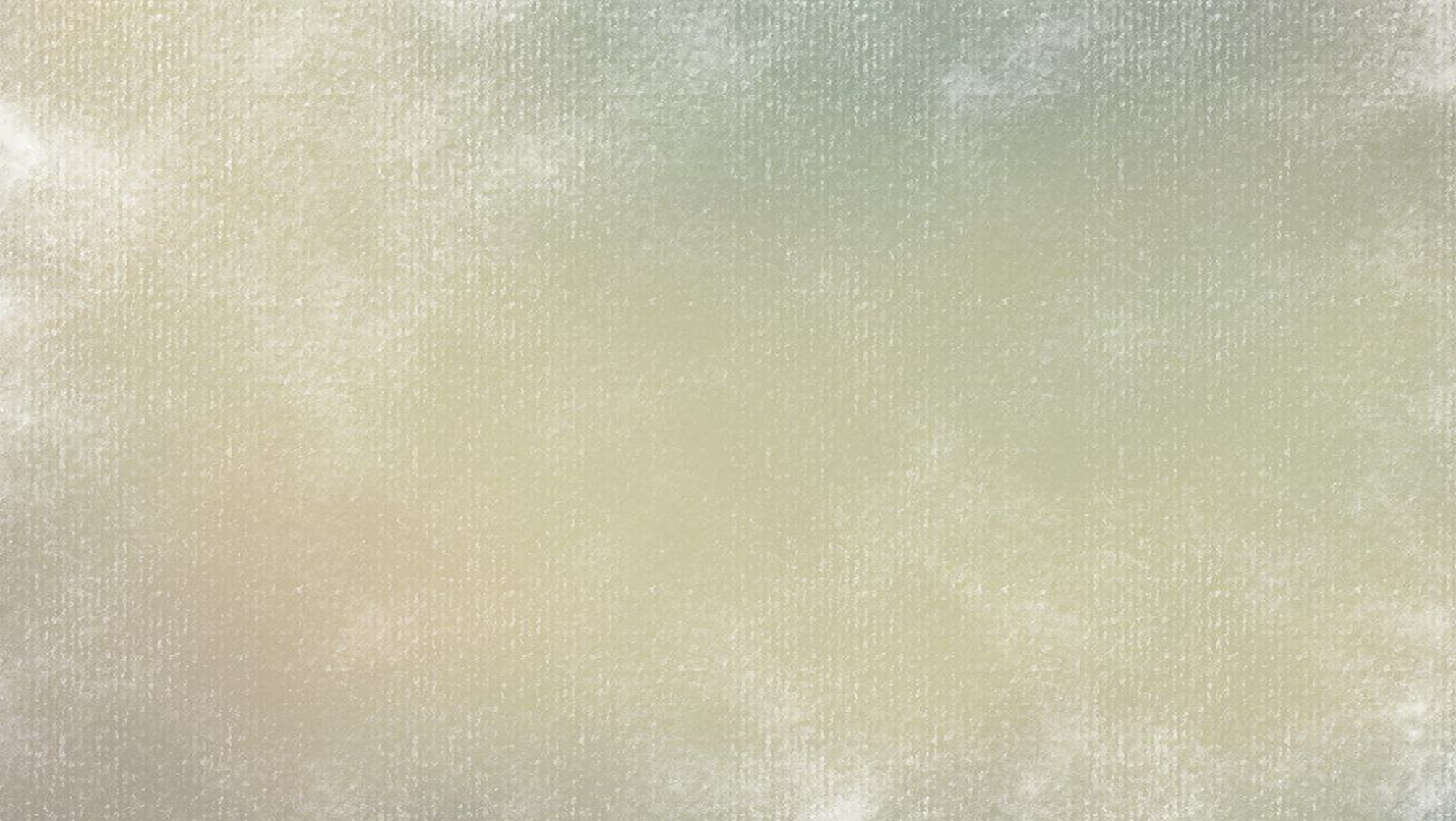 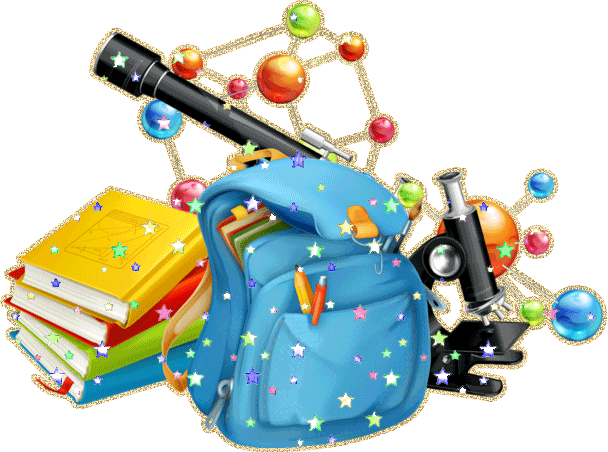 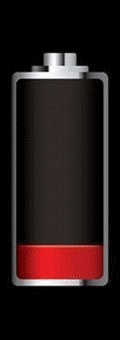 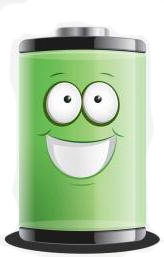 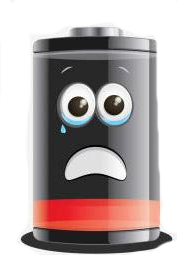 «Верификатор батарейки» 
или 
«Веришь – не веришь»
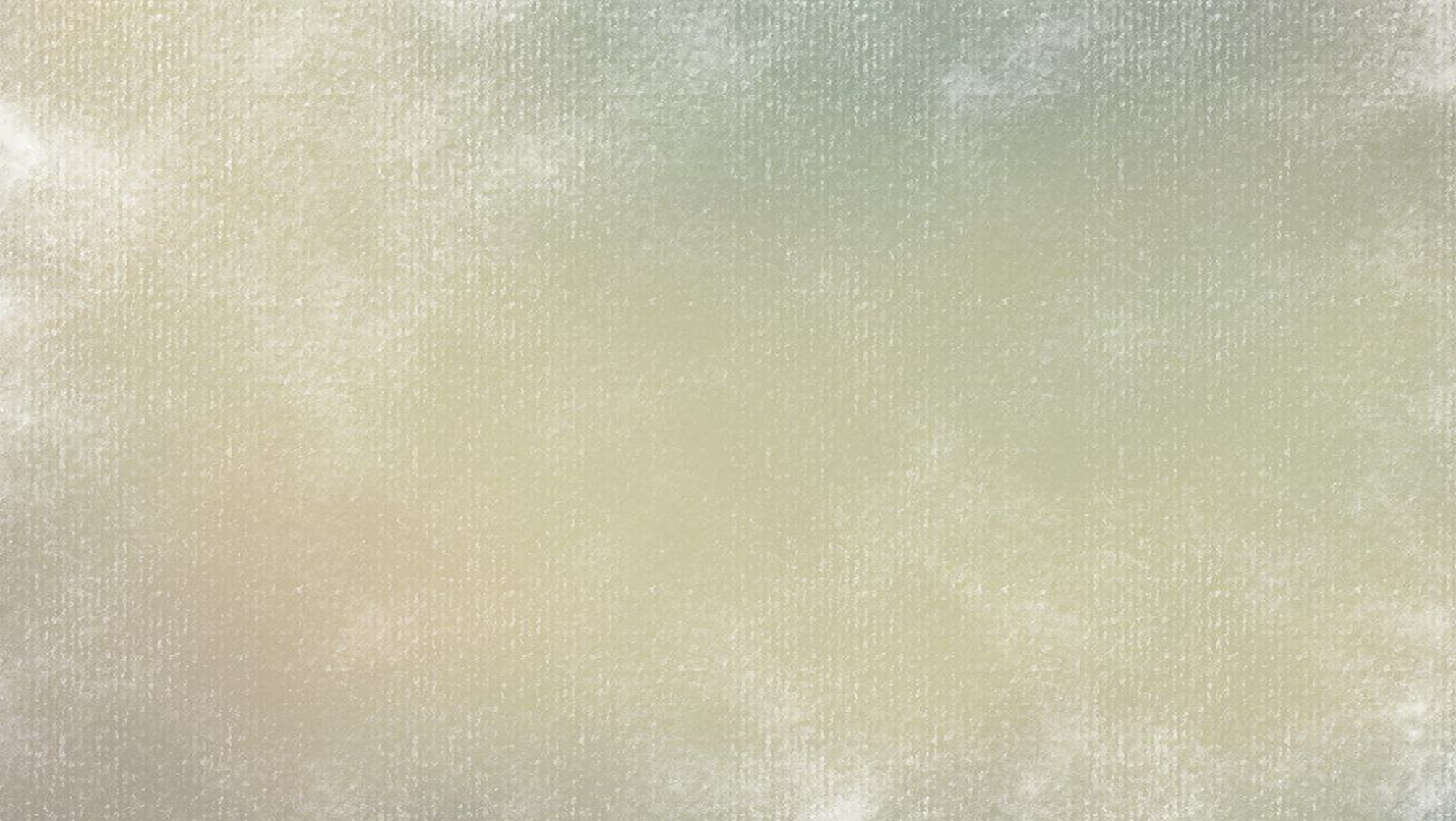 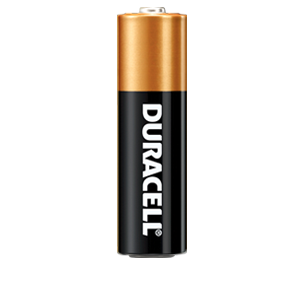 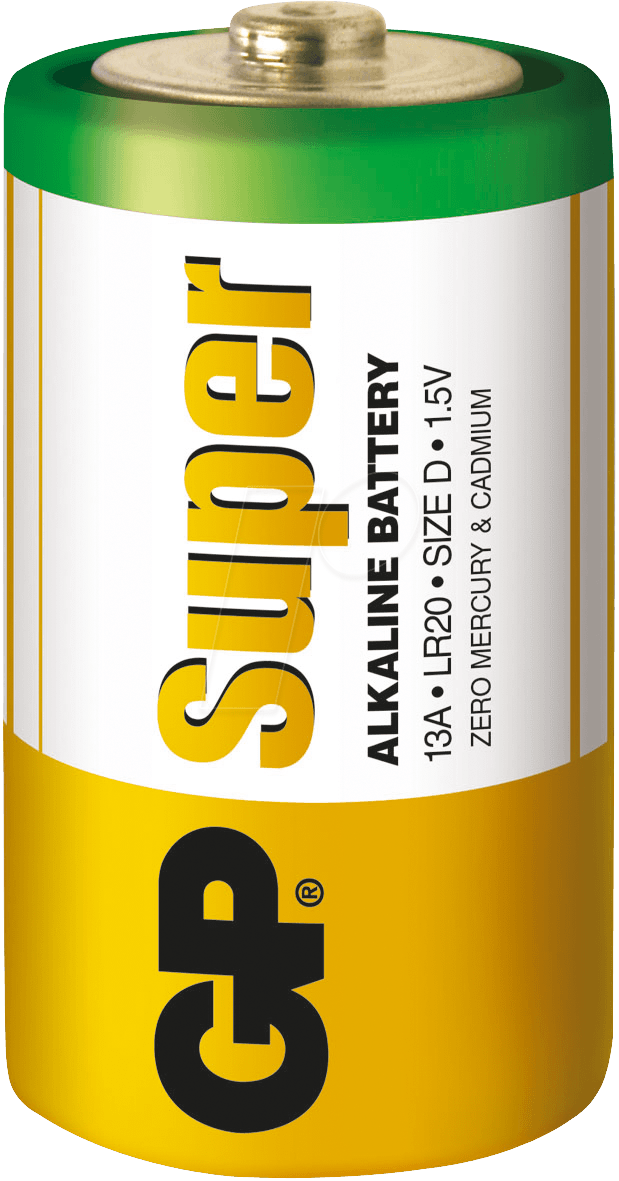 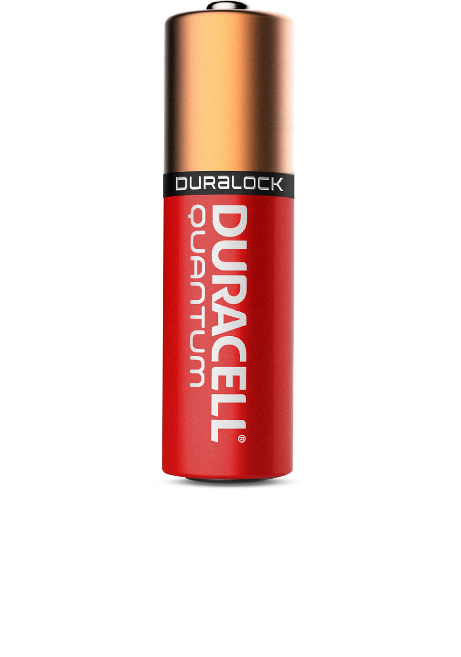 2
1
3
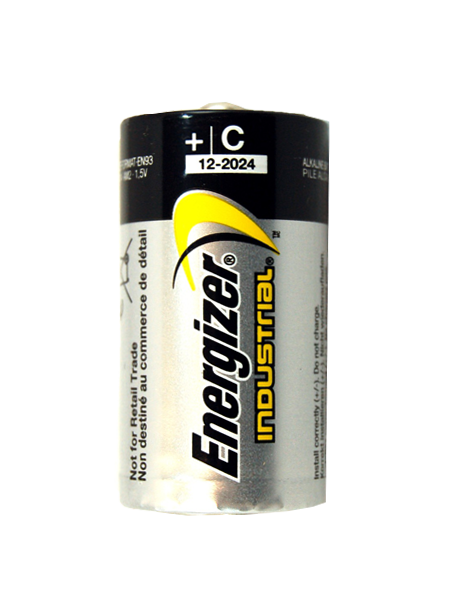 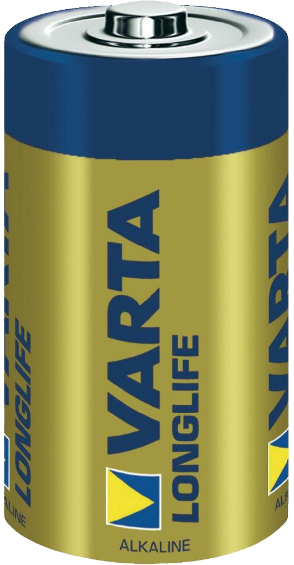 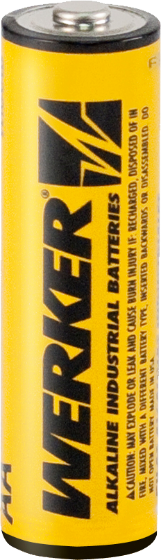 6
4
5
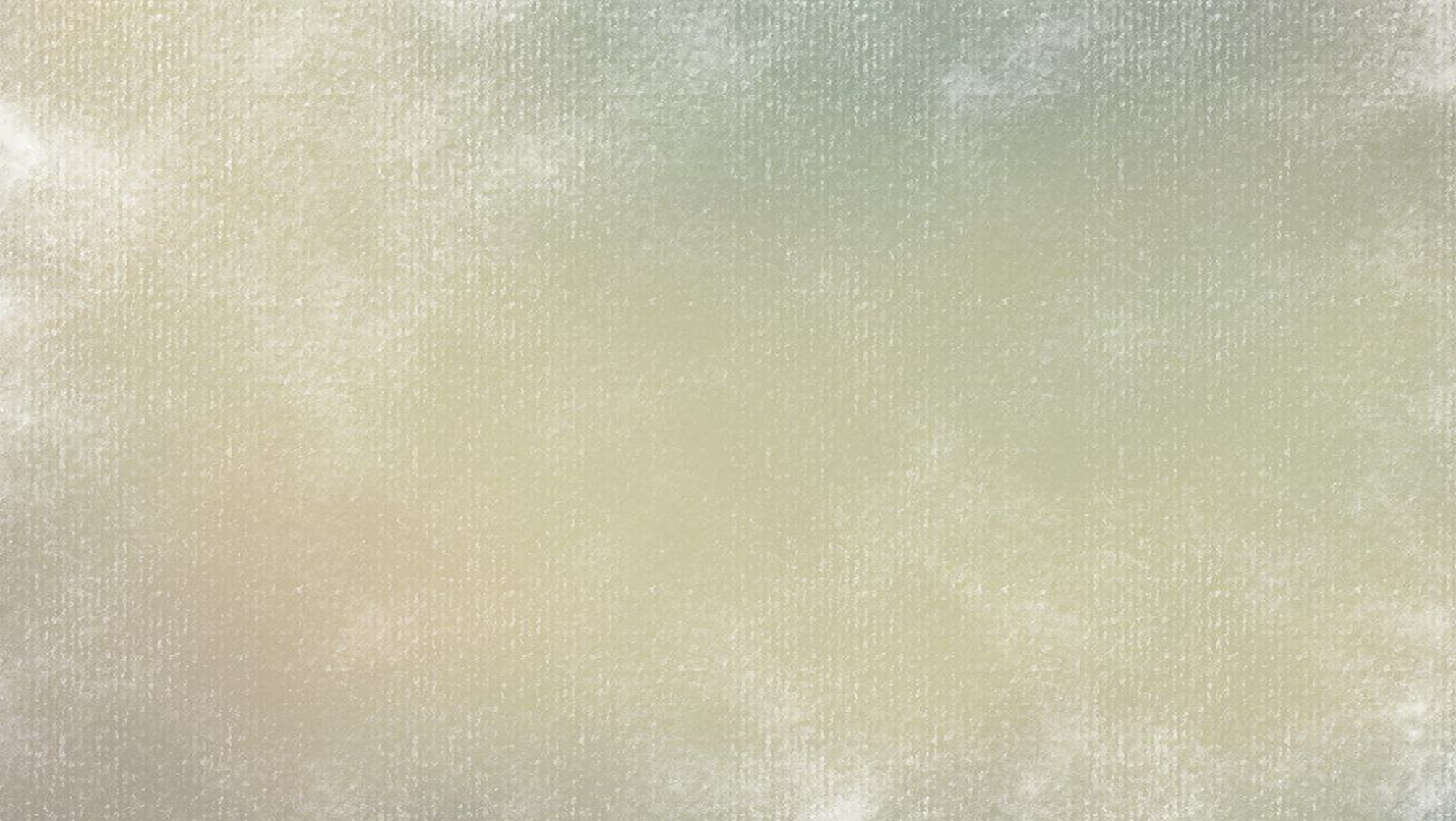 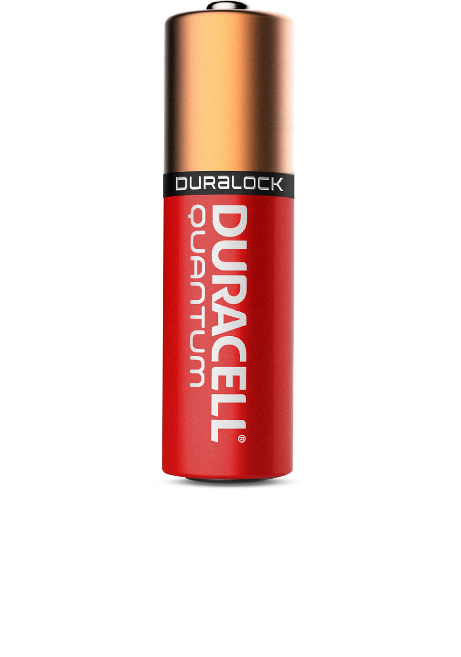 Купив один аккумулятор, вы заменяете им много батареек, так как его можно перезаряжать несколько сотен раз. 
    Это экономит деньги, которые не нужно тратить на покупку новых батареек, а ещё это очень важно для сохранения природы.
1
Верно!
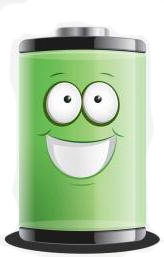 Ответ
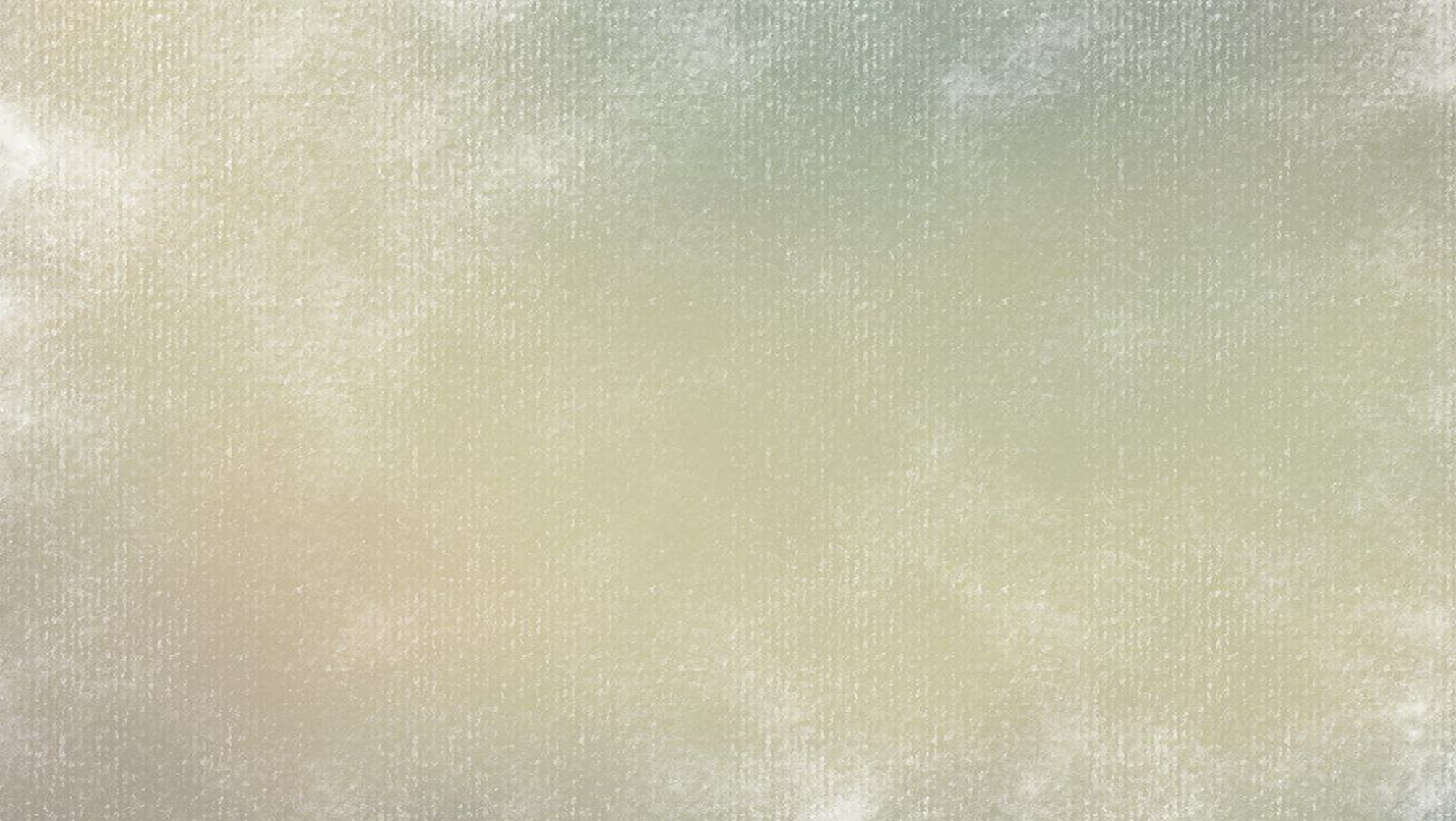 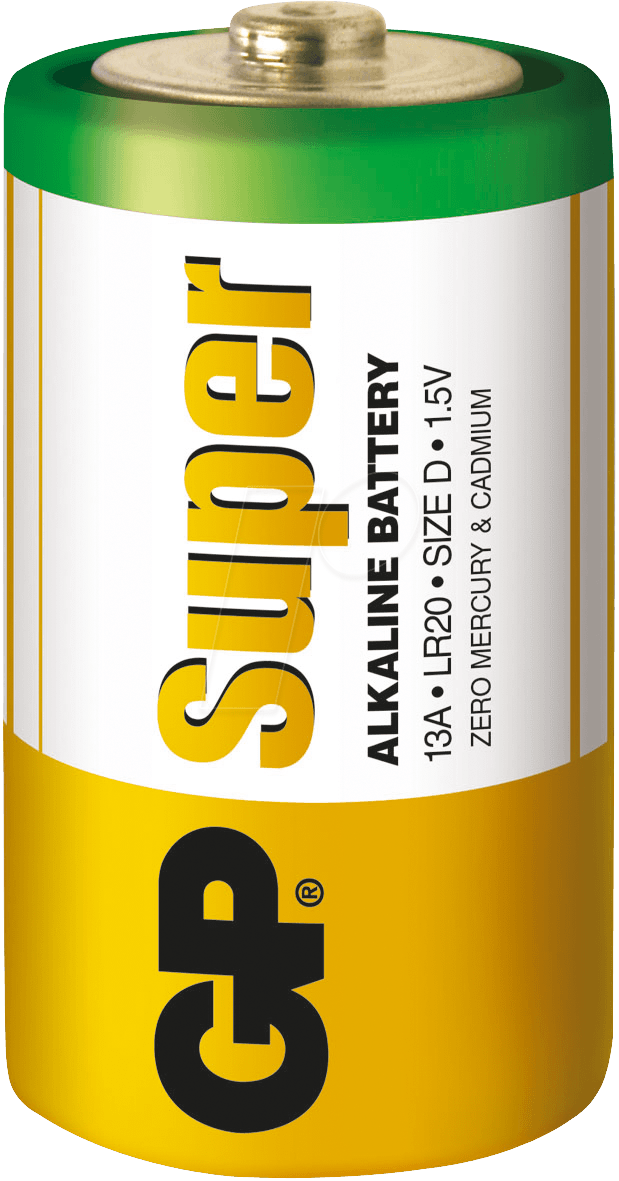 Содержимое использованной батарейки оказывает положительное влияние на почву и семена растений.
2
Неверно!
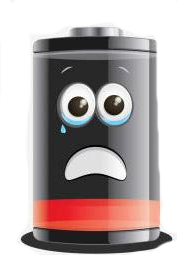 Ответ
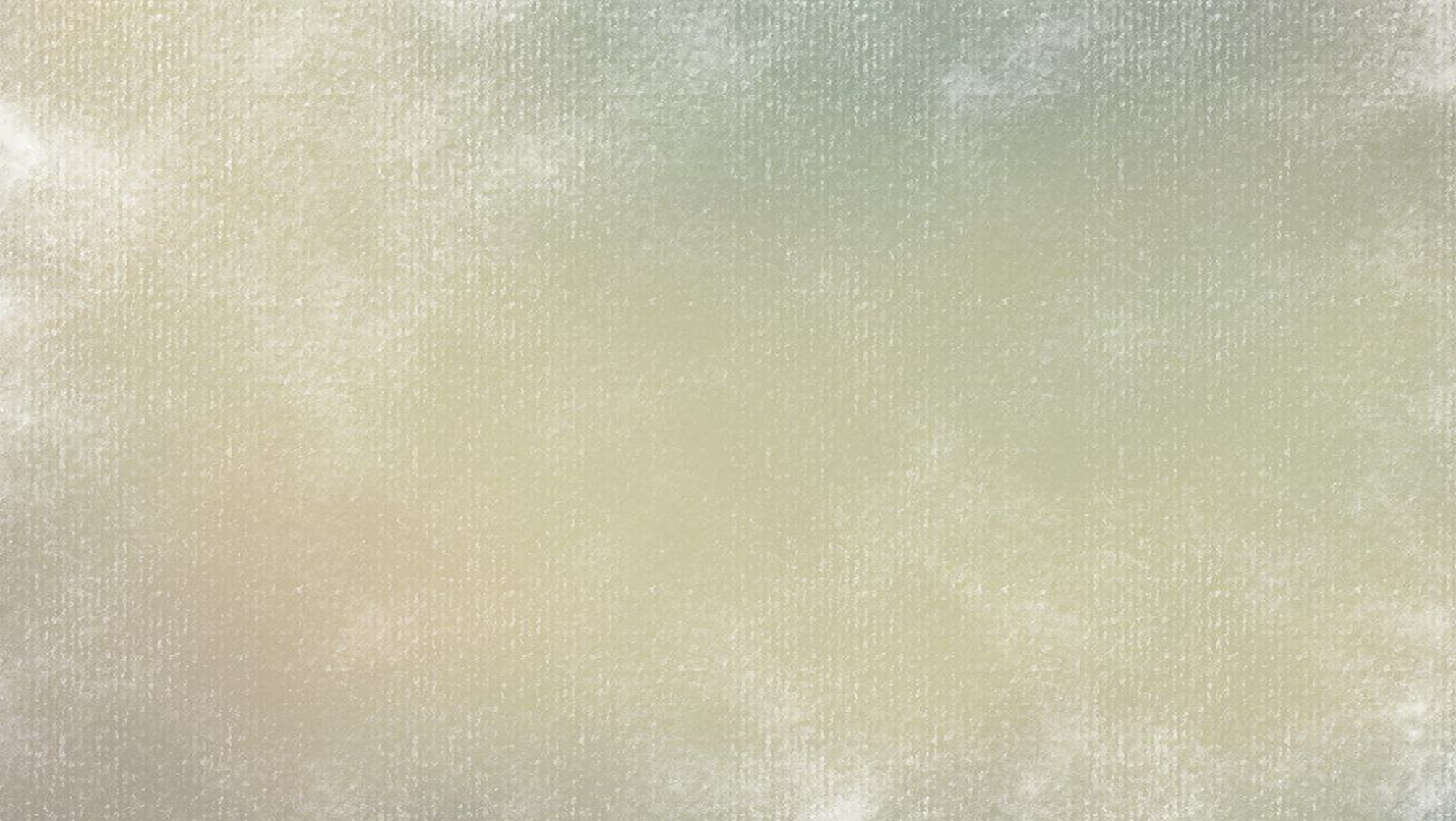 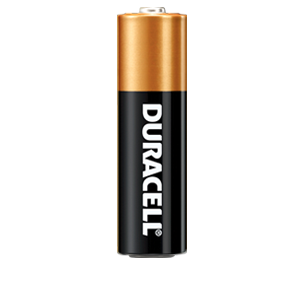 Необходимо применять простой способ утилизации в домашних условиях: использовать пластиковую ёмкость для временного хранения отработавших батареек.
3
Верно!
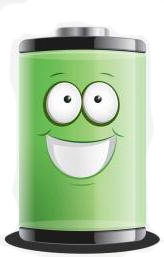 Ответ
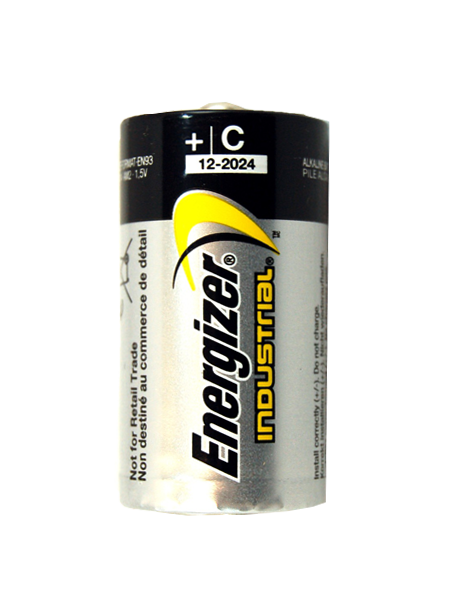 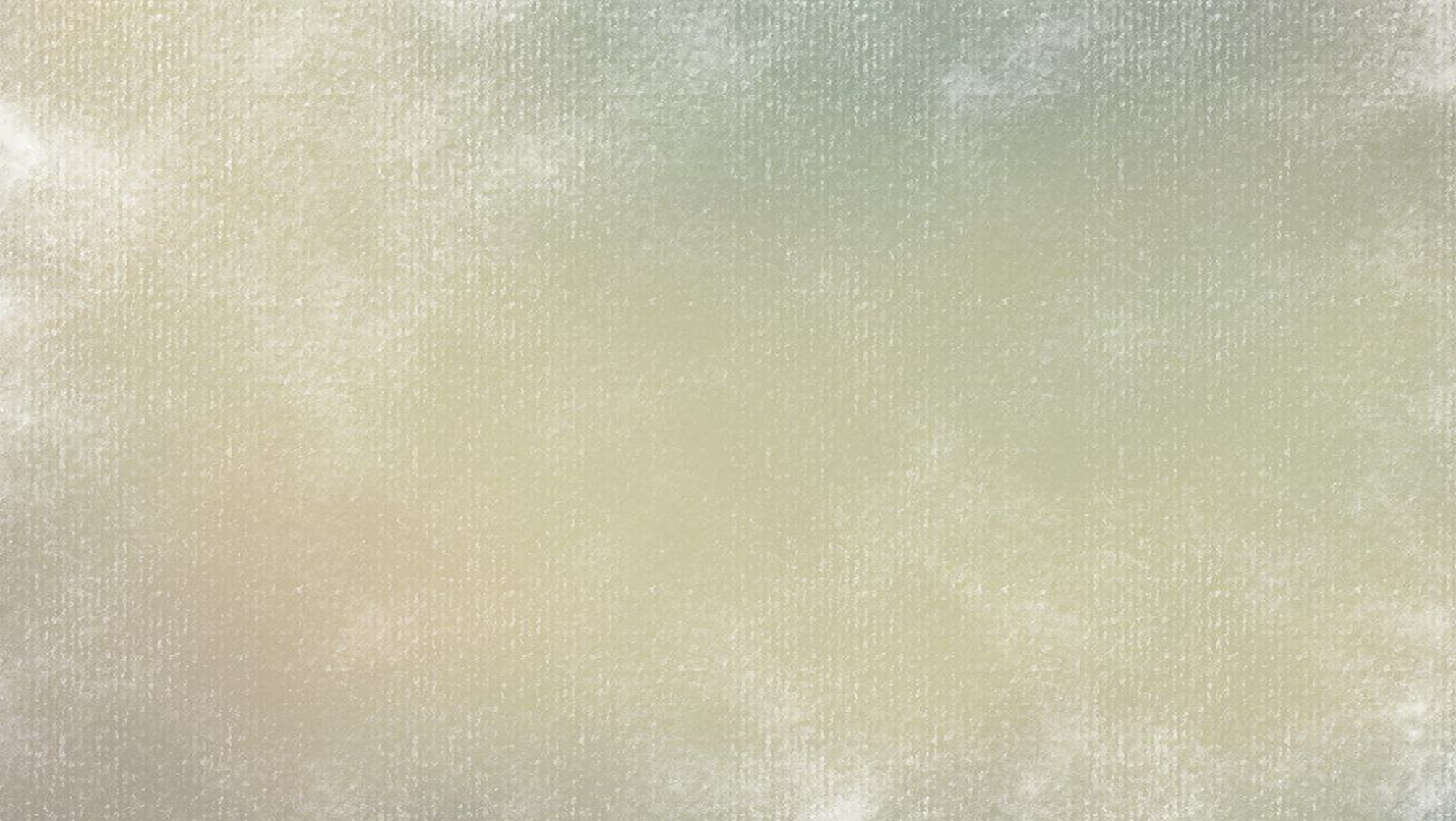 Собранные батарейки отправлять в пункты приема оргтехники и бытовых приборов.
4
Верно!
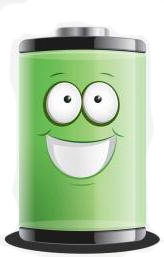 Ответ
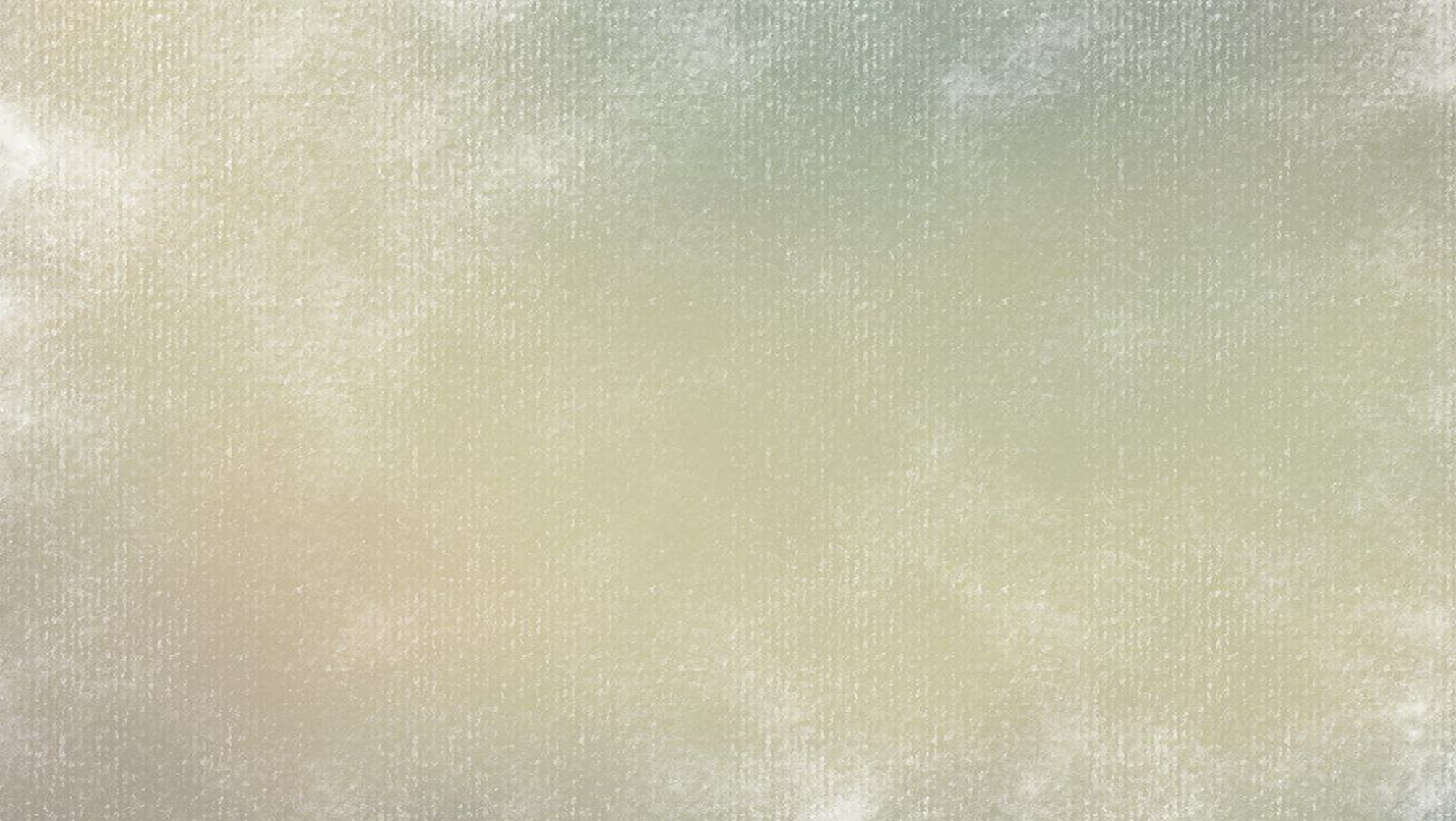 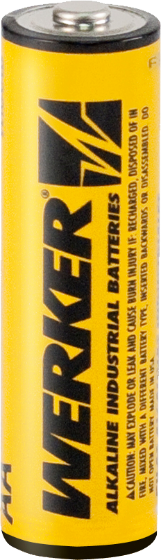 Батарейка— довольно неприхотливое устройство. Но она опасна по различным причинам: 
 способность отдельных видов батареек к самовзрыванию;
утечка опасных веществ при механическом повреждении элементов питания.
5
Верно!
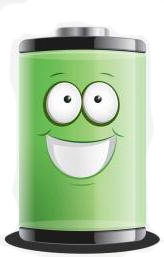 Ответ
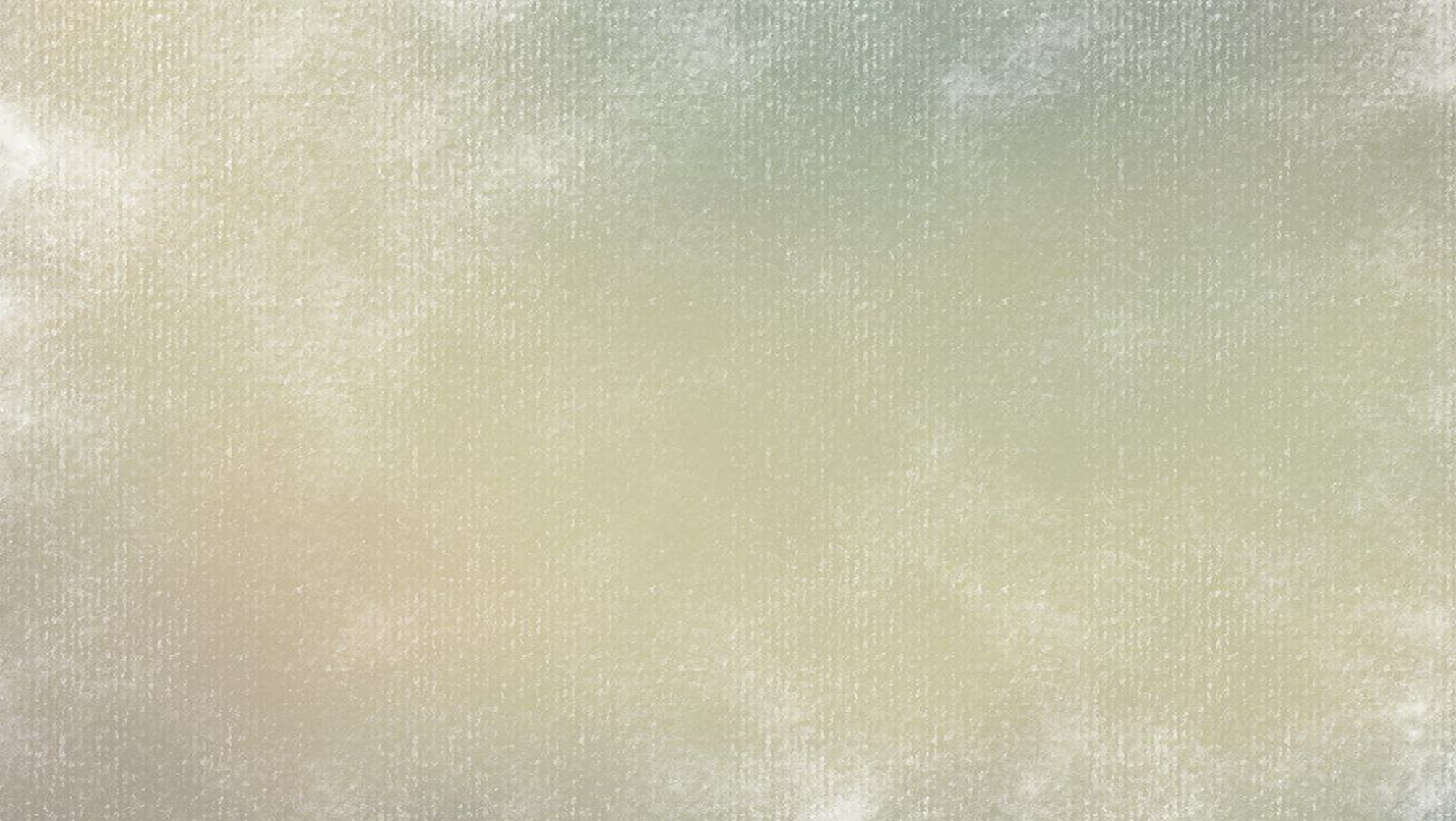 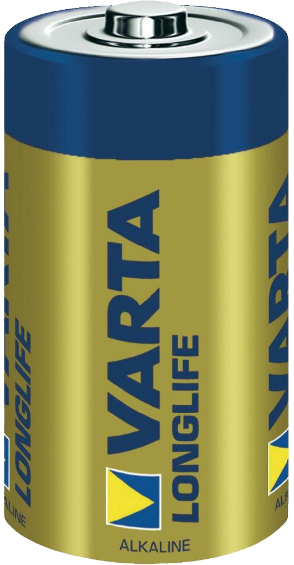 Чтобы батарейки принесли  больше пользы, мы будем выбрасывать их вместе с другим мусором, а не будем сдавать их в специальные контейнеры.
6
Неверно!
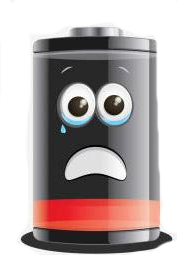 Ответ
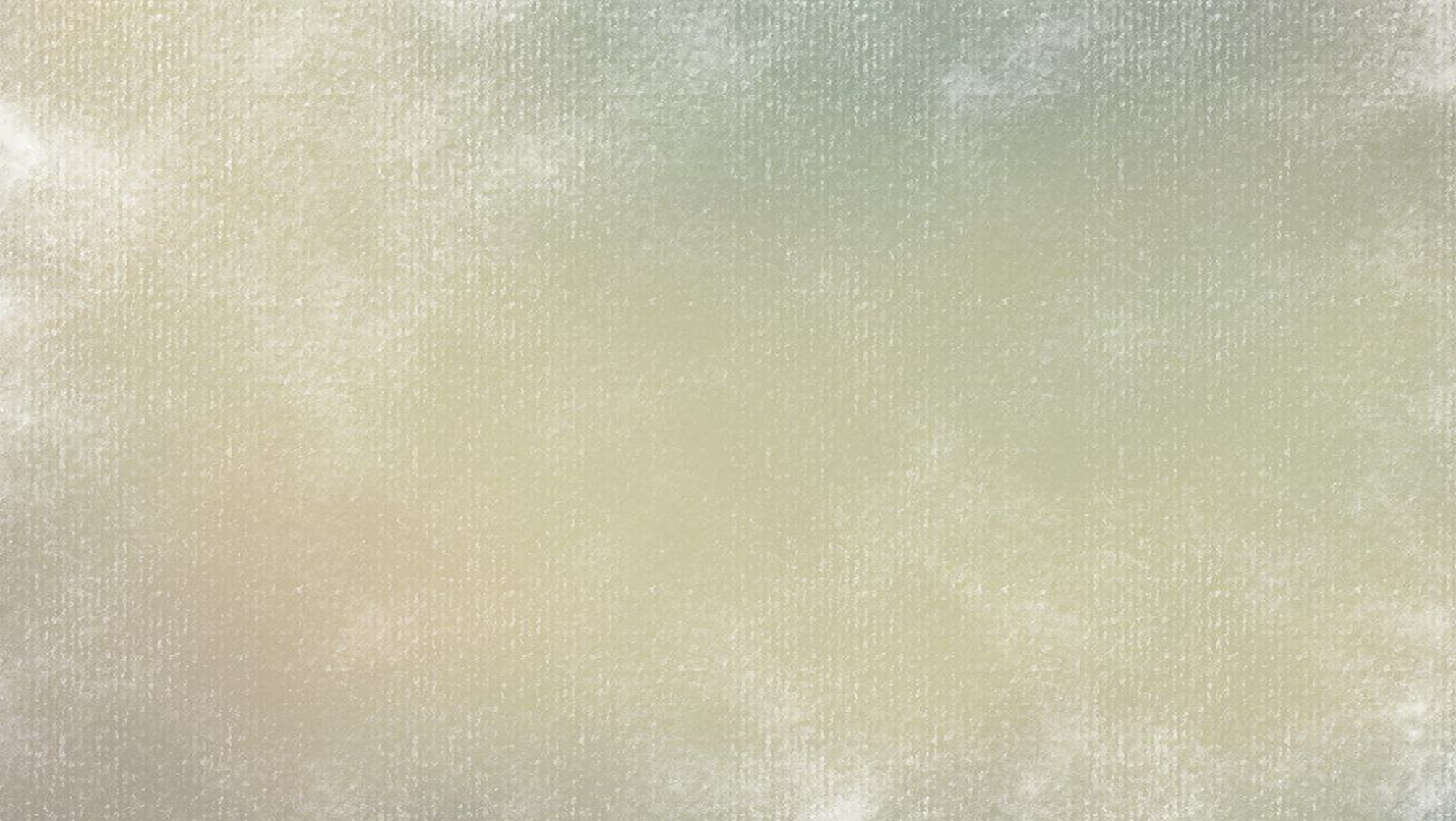 Сдай батарейку -  сохрани свой посёлок,  нашу планету!
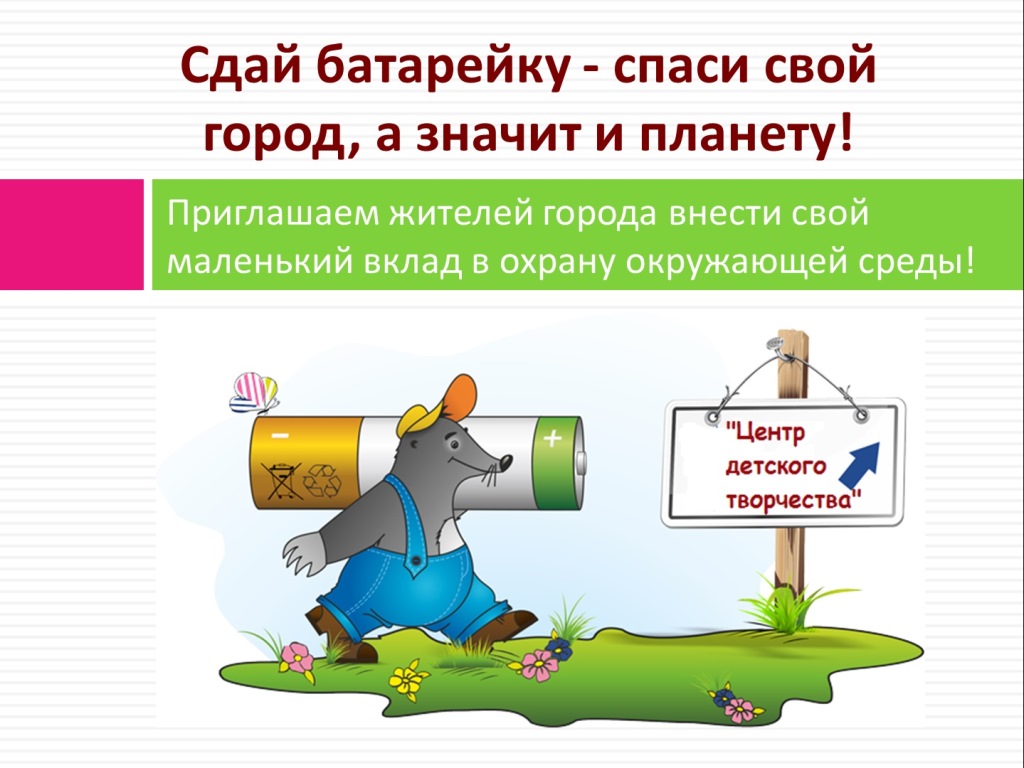 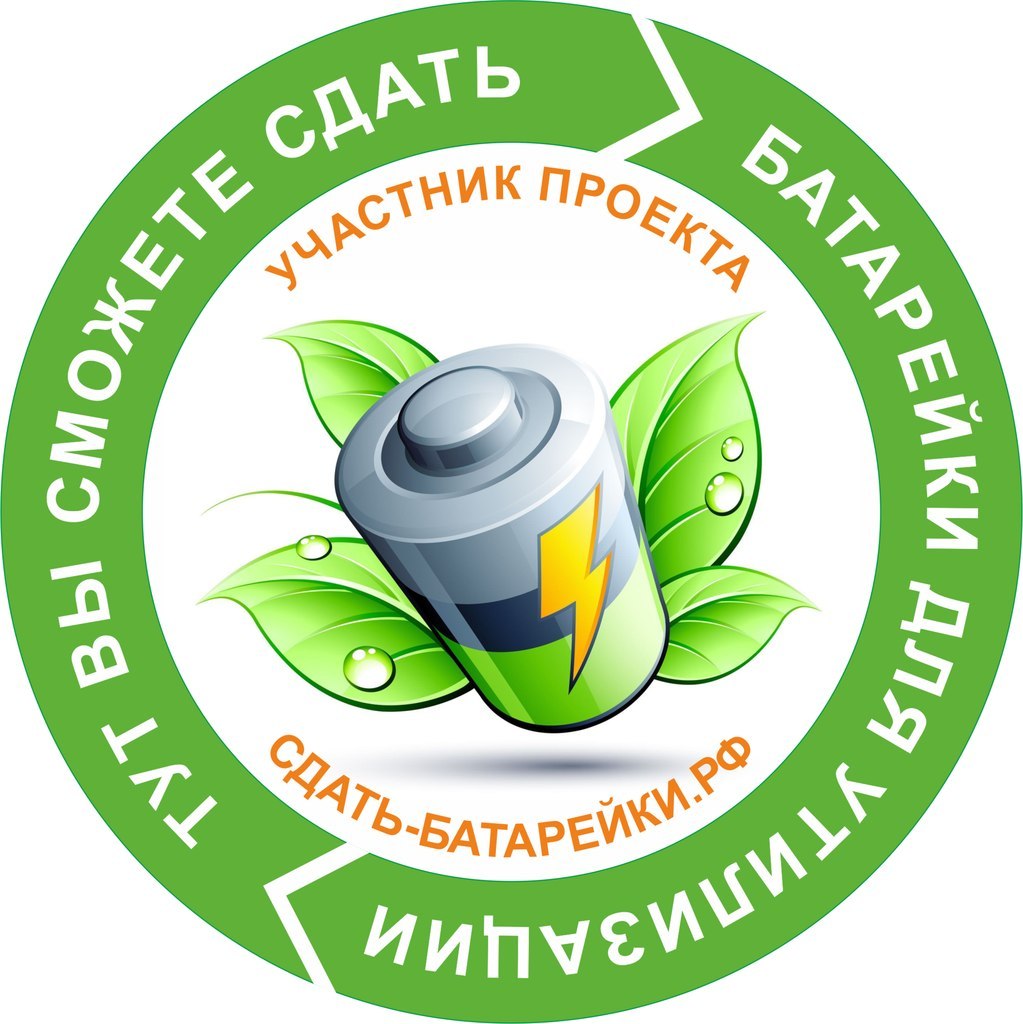